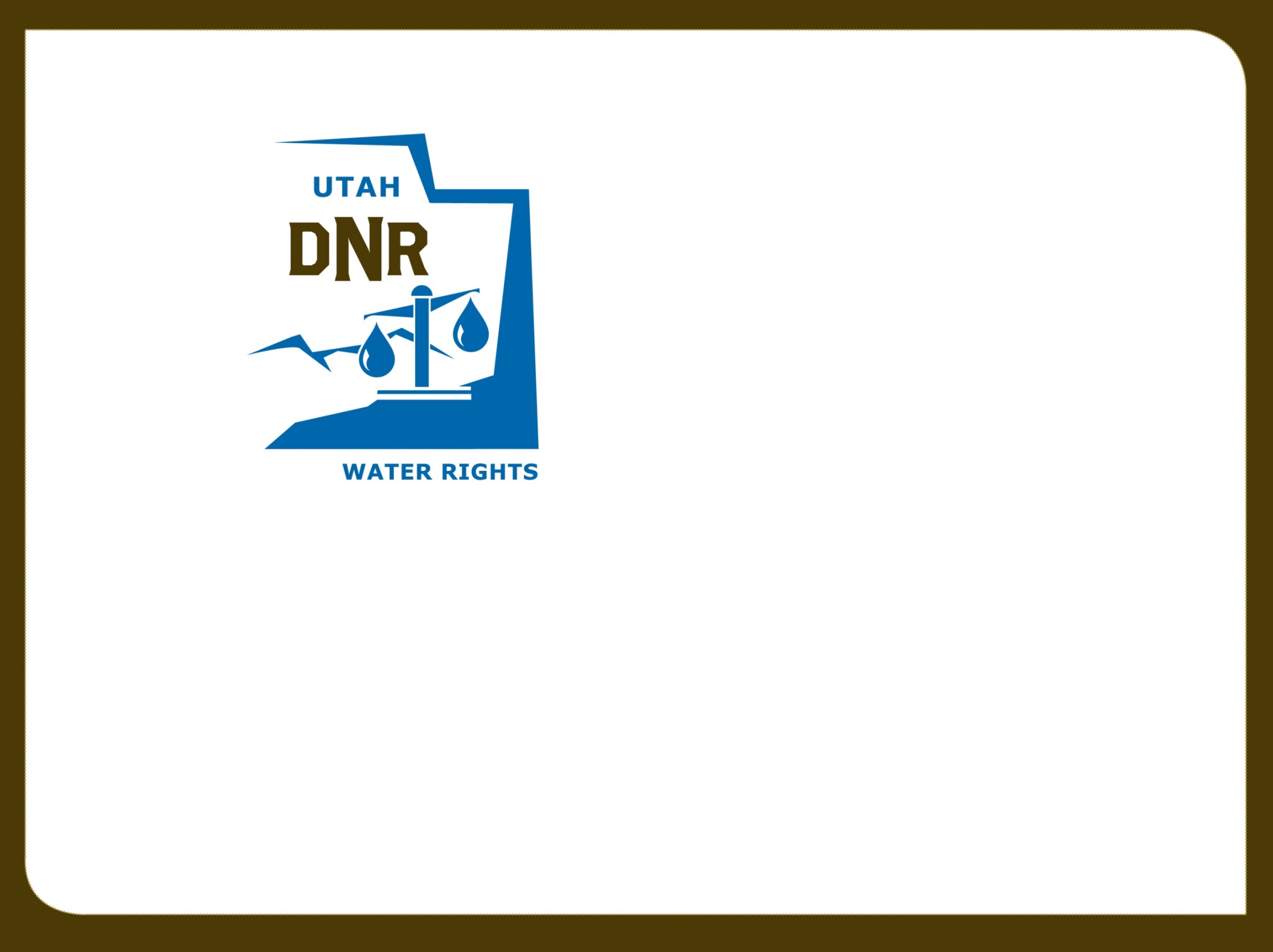 Utah Division of Water Rights
Making Applications
What You Need to Know          
Tamara Prue—April 2016
June 21, 2004
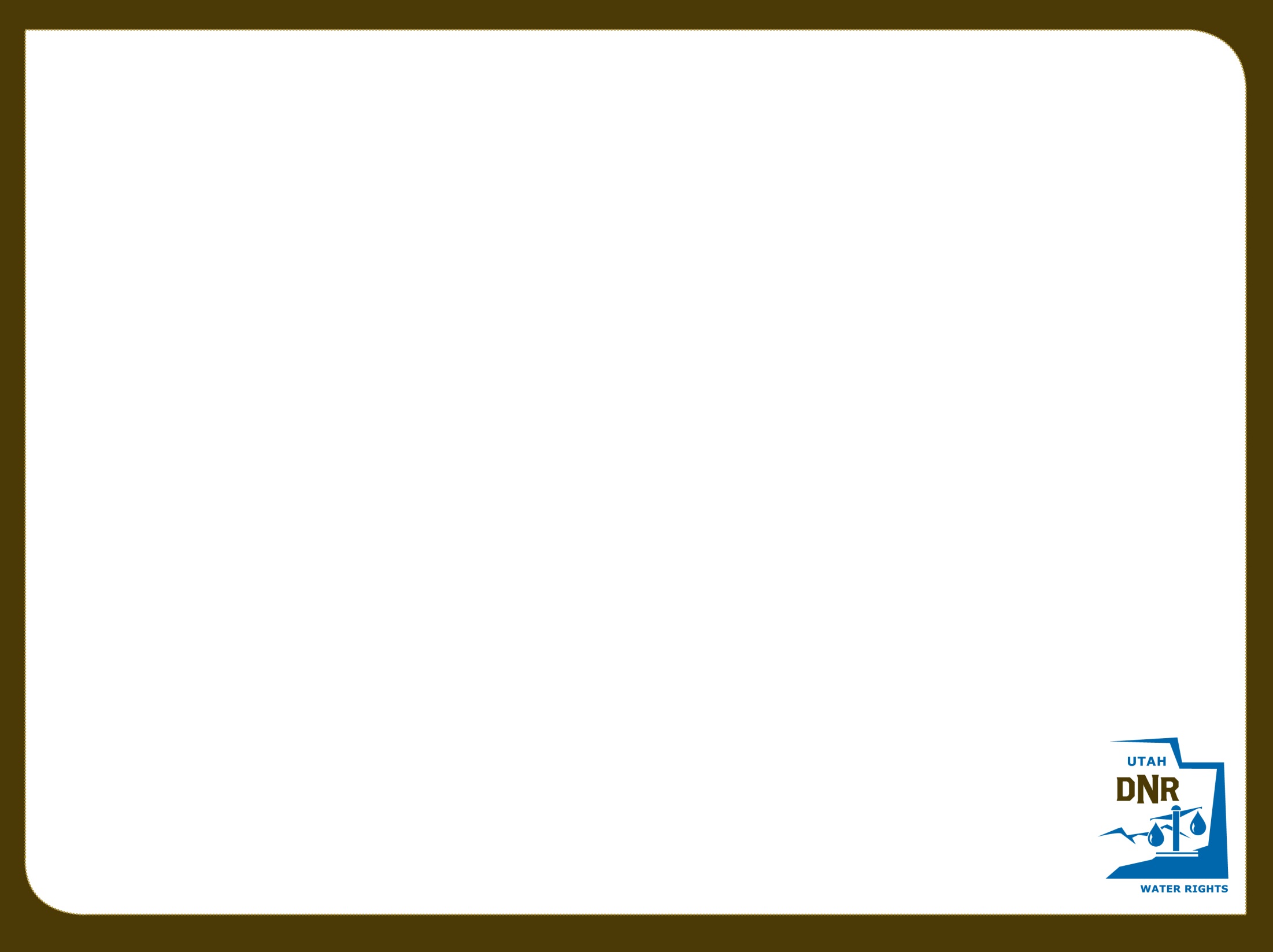 Application Agenda
Go over the most common types of applications
Discuss water right policy by area 
Introduce the Public Land Survey system
Discuss duty, diversion, and other use calculations
Make an application map 

Questions
[Speaker Notes: Perhaps talk about which applications result in a start card.  Also talk about surface wells and when a water right must be associated with a well.]
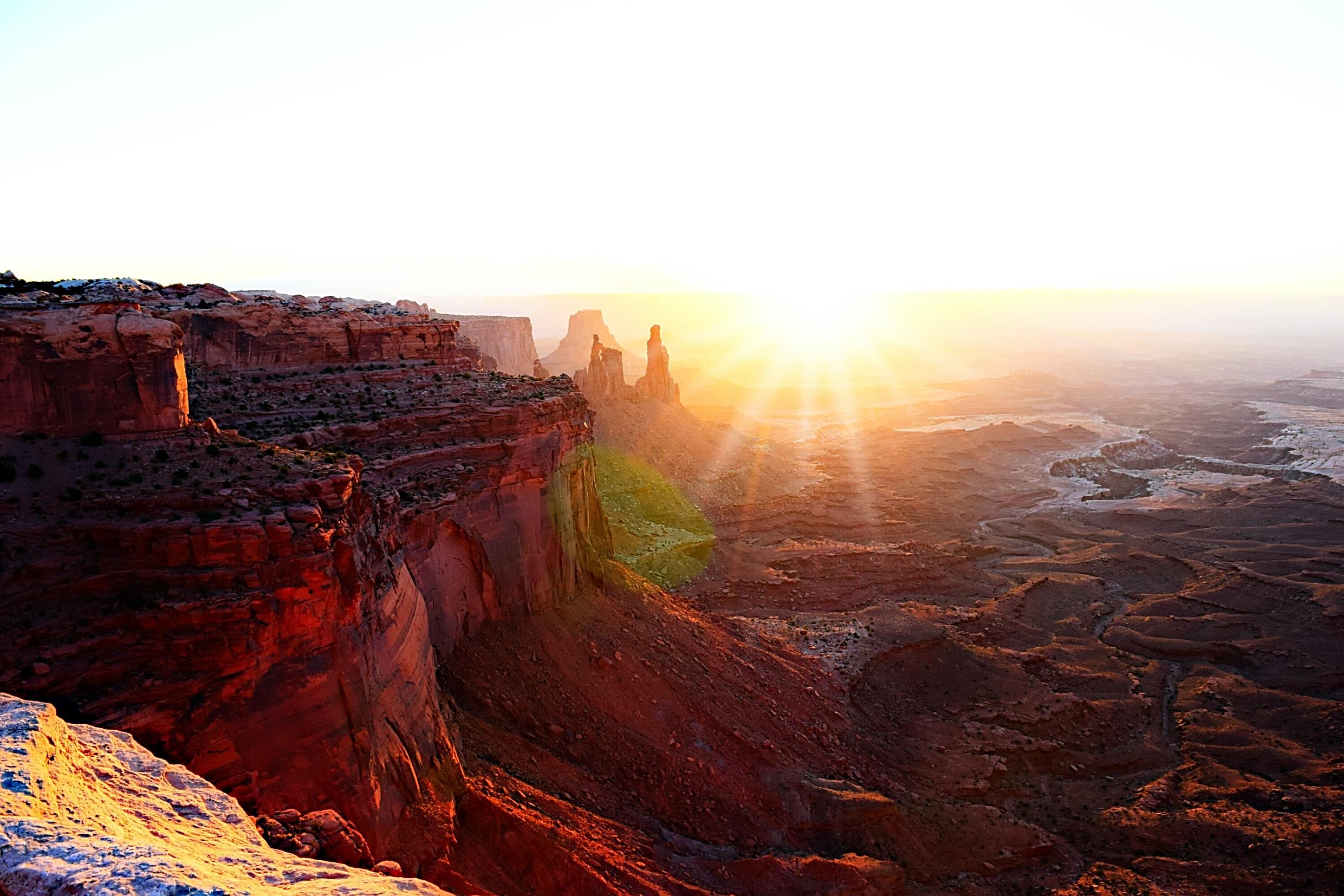 Common Applications
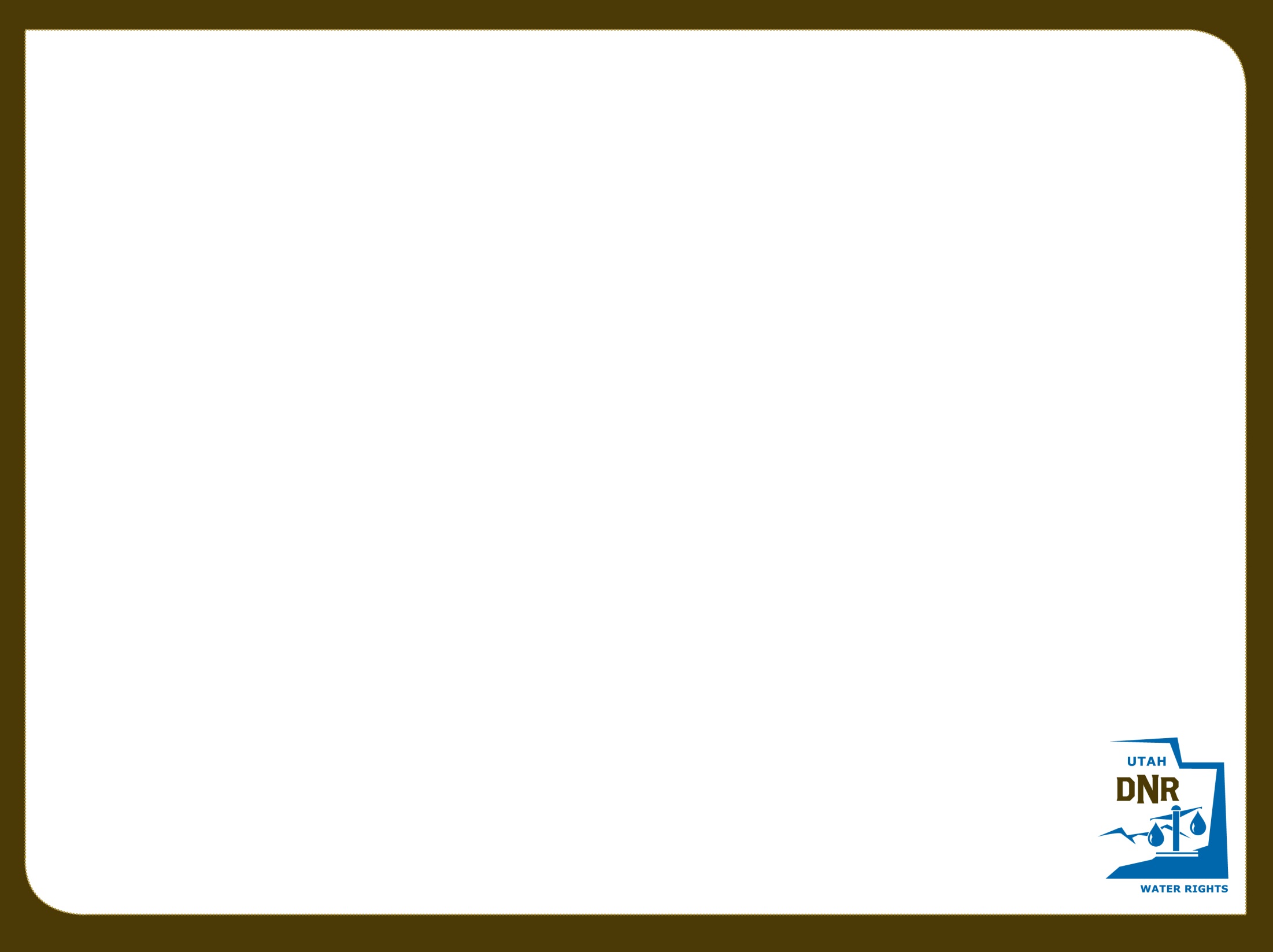 Elements Common to all Applications
The applicant’s name, address and ownership interest;
Source of water; 
Specific spring, stream, or underground well
Flow (cfs), or volume (acre-feet) of water to be diverted;
Point of diversion (POD); 
Where the water will be diverted from the natural source
Beneficial use of the water;
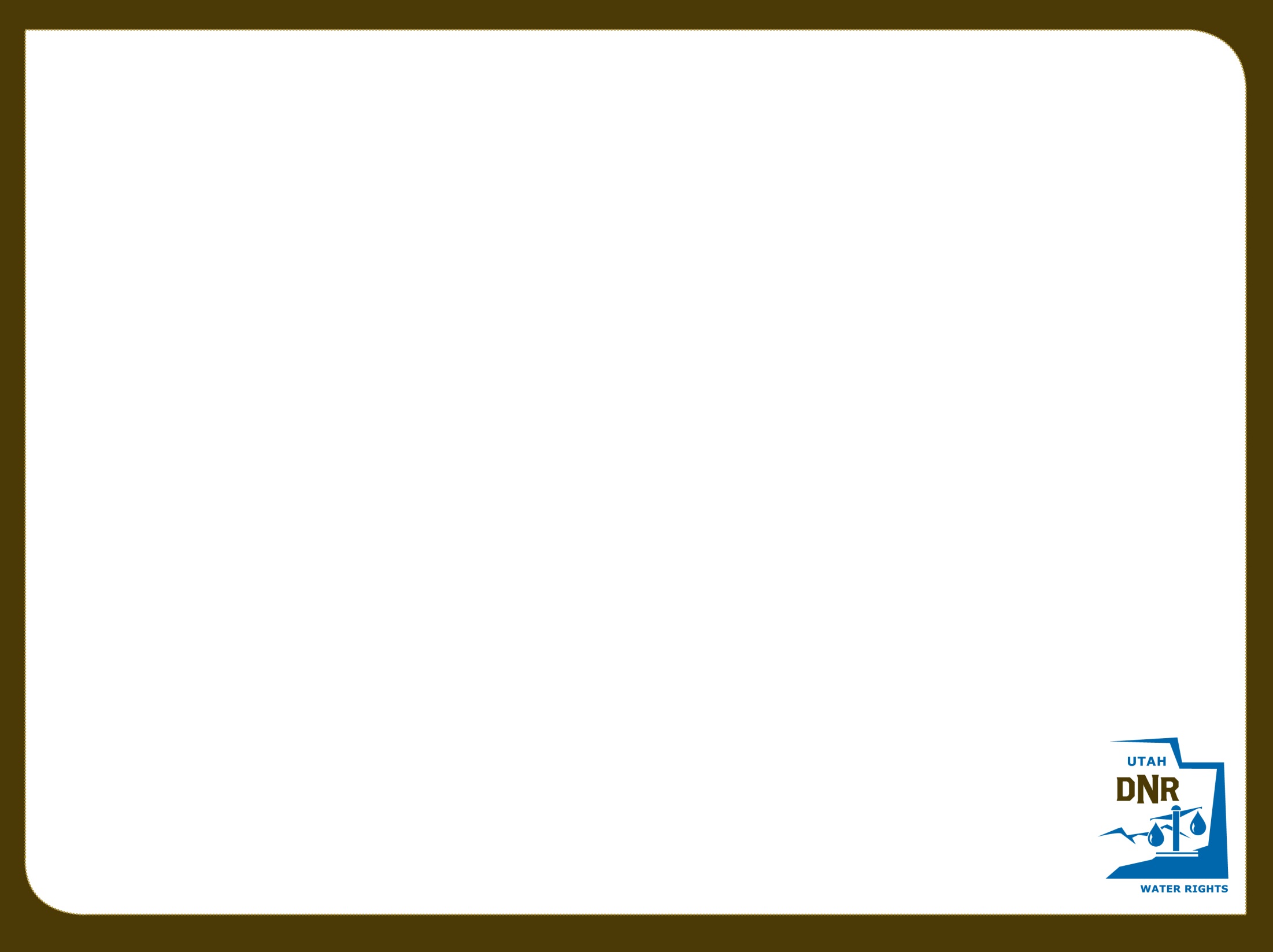 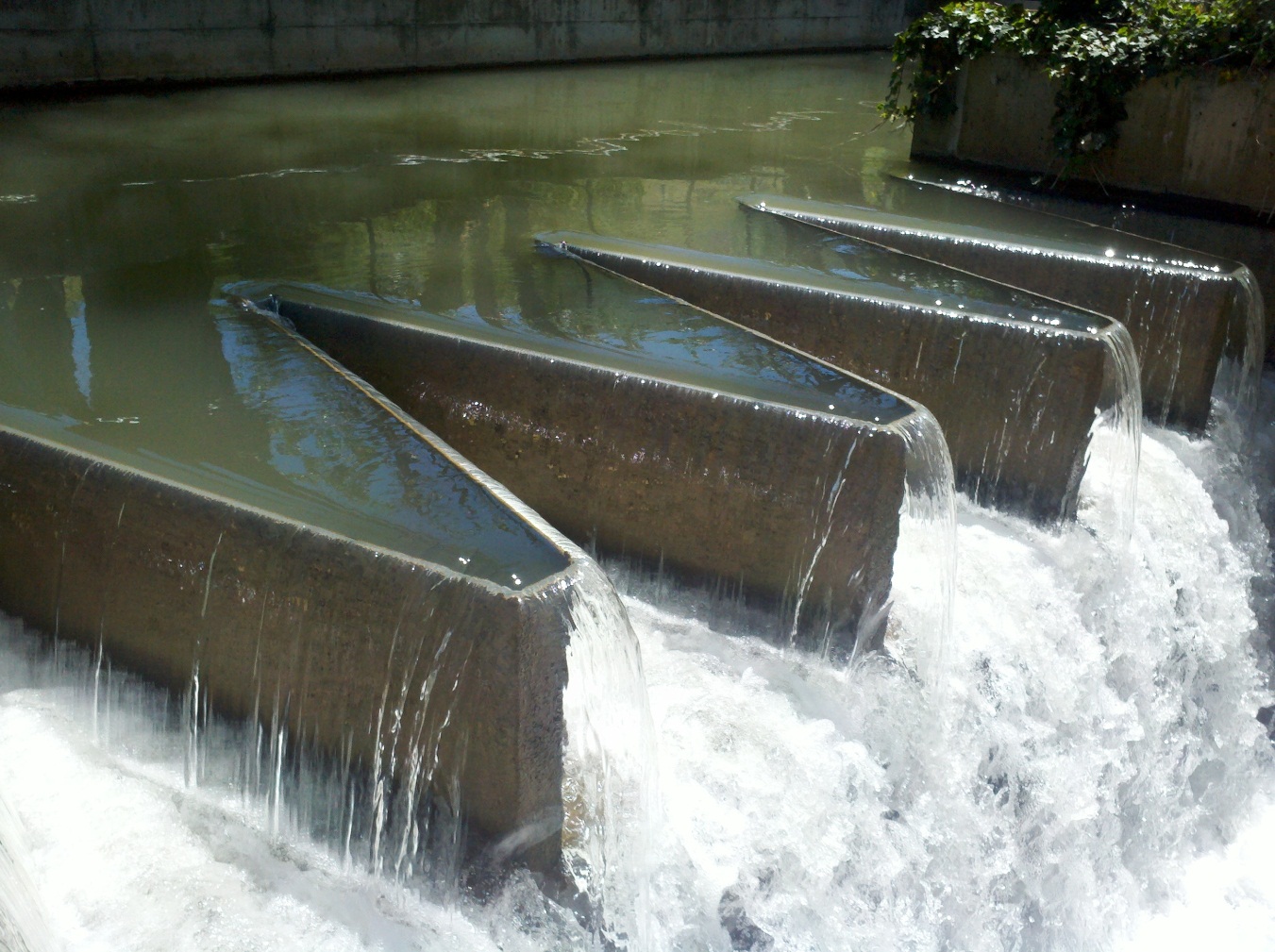 Place of use (POU); 
Location where the beneficial use will occur

Application map, to identify specific parcels on which the beneficial use will occur;

Signatures of all applicants/owners or legal agents;

Filing fee.
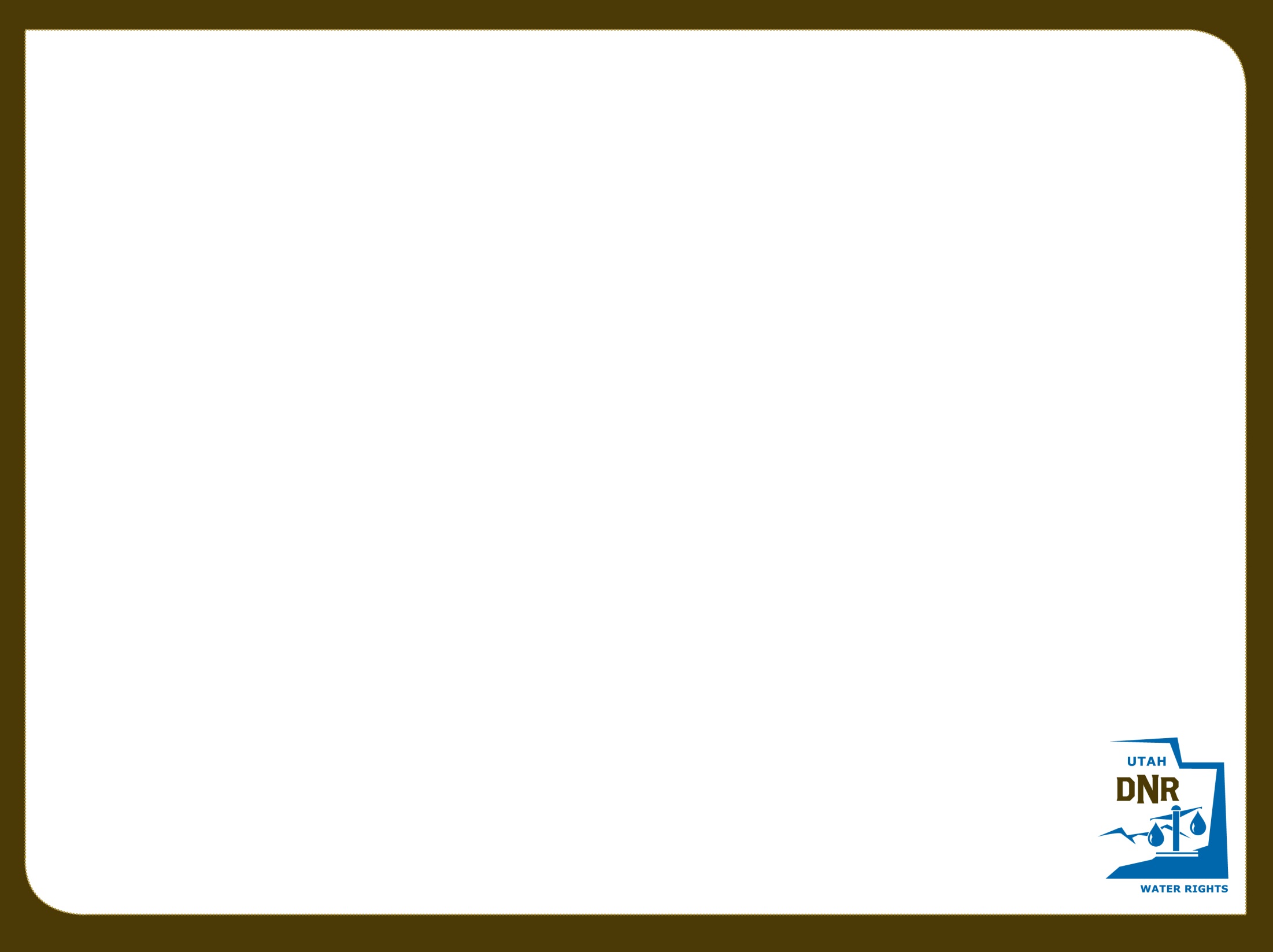 Application to Appropriate
Creates a new water right.

All areas have limitations on the amount of water that can be appropriated. 

Applications to Appropriate must be completed through the certification process, by submission of proof, or the application will lapse.
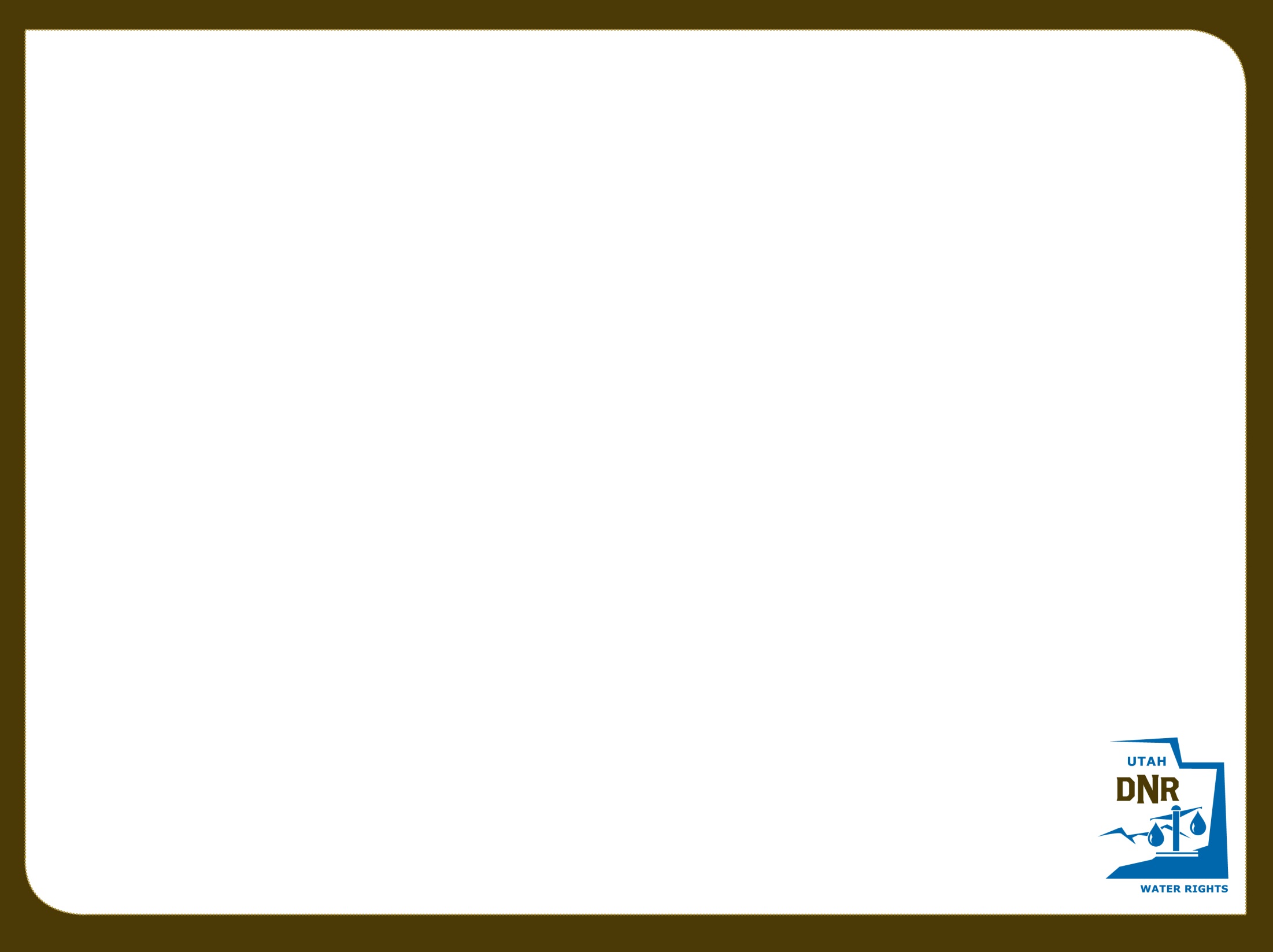 Temporary Application to Appropriate
Creates a new water right.

Amounts of water are typically based on policies for the area.

This water right will lapse one year after initial approval.

Filing of proof is not required
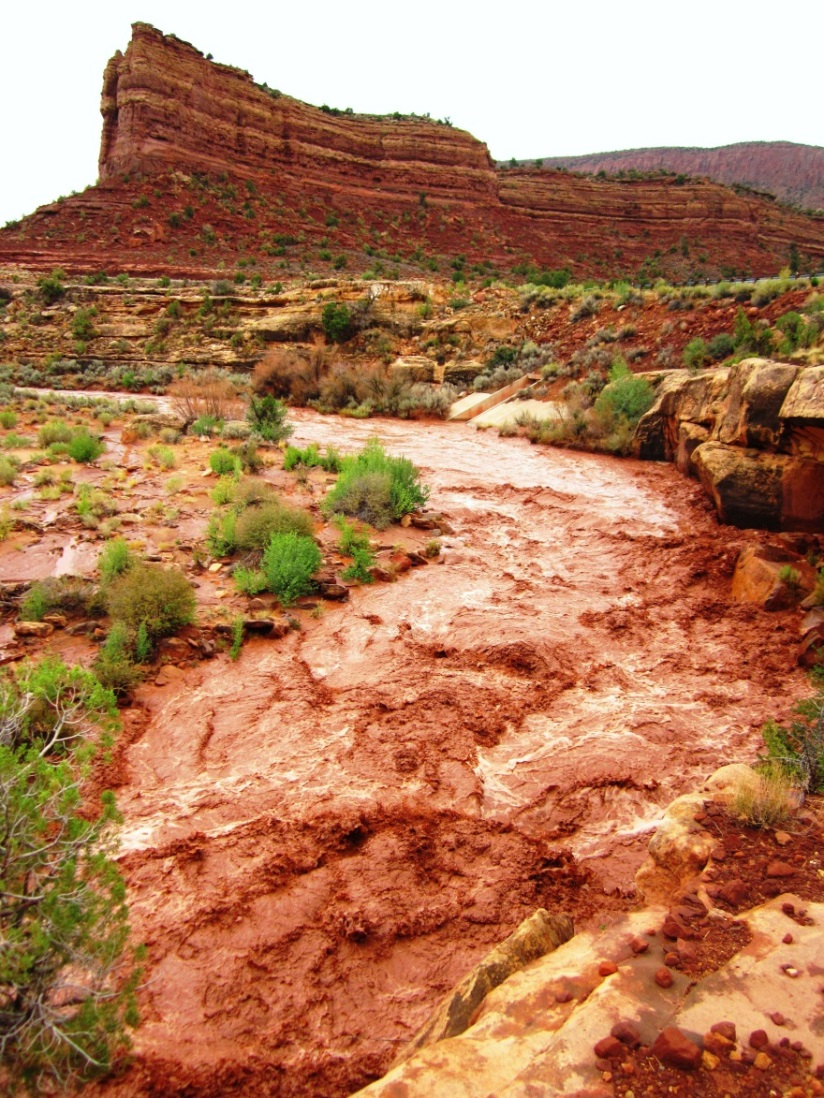 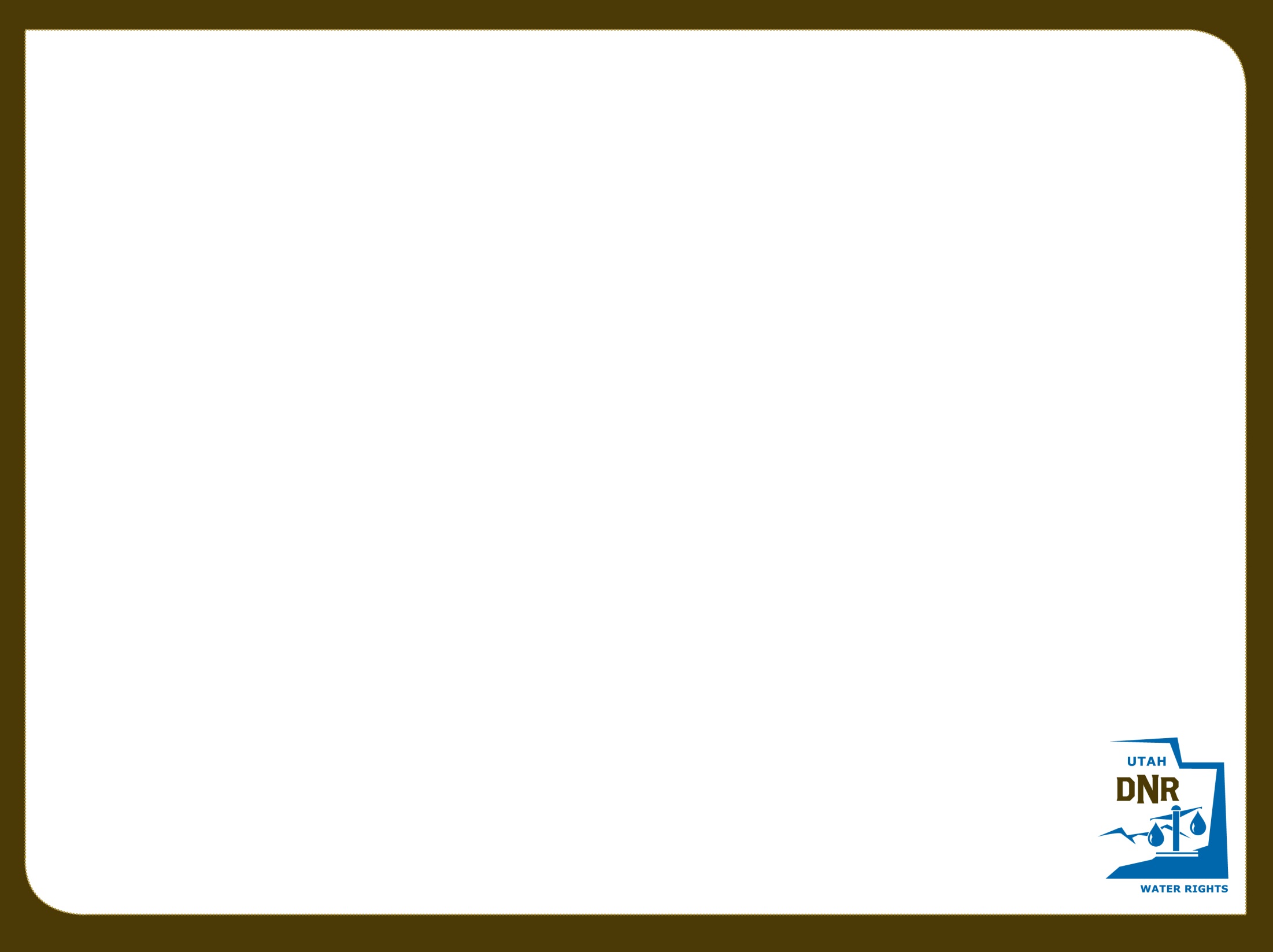 Fixed-Time Application to Appropriate
Creates a new water right. 

This water right will typically be approved for no more than 14 years.

Filing of proof is not required 

The Fixed-Time period may be extended
[Speaker Notes: No proof requirement
UCA 73-3-10 proof requirement was removed in 2013
Fixed-Time approvals will have a condition to report to the Division’s Water Use Program

Extended IF (73-3-8.2)
1)The “essential purpose” of the original project still has not been satisfied 
2)Lack of completion is not due to default or neglect of the applicant
3)Water is still available]
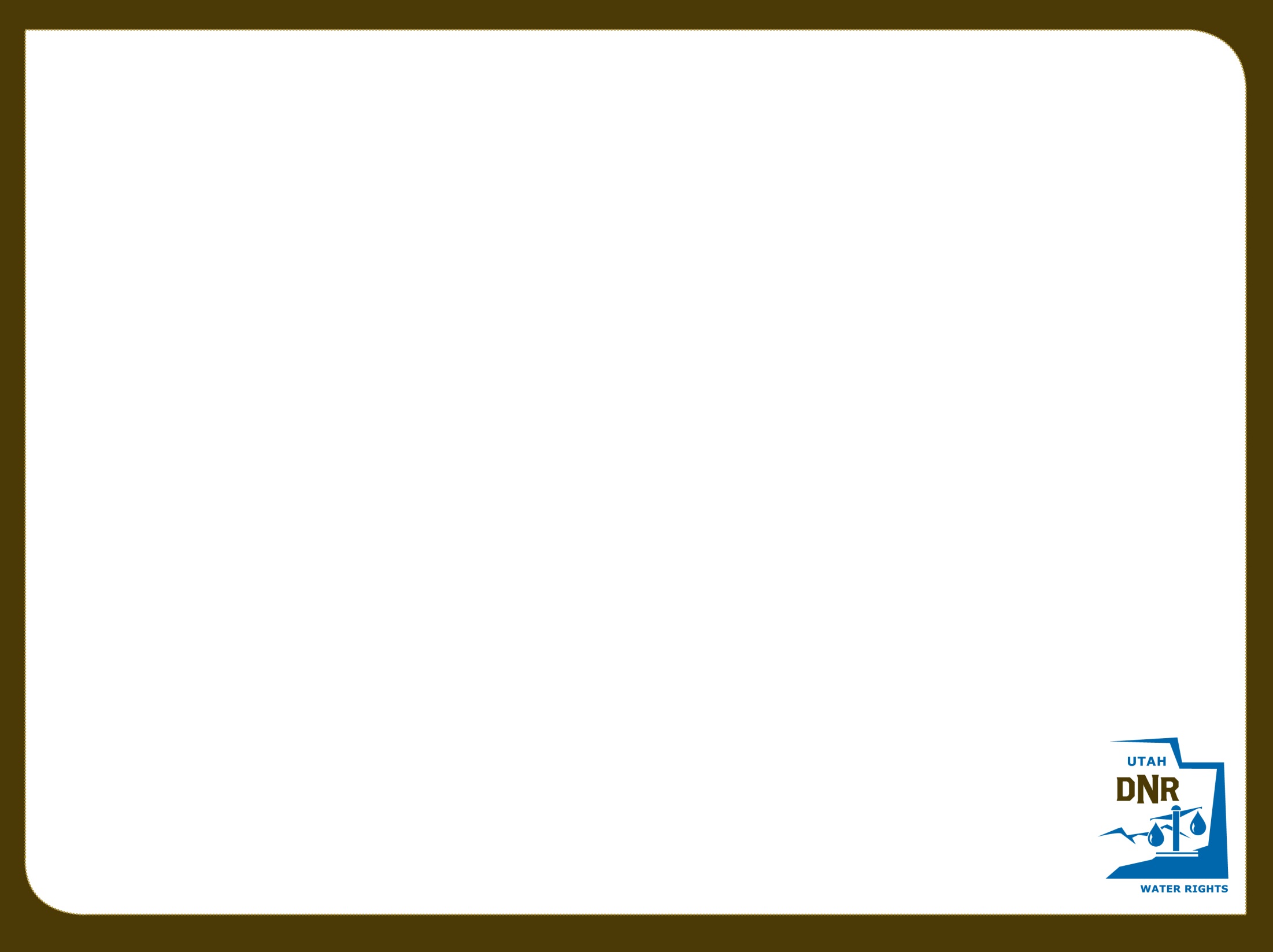 Exchange Application
Exchanges are filed when an applicant has a legal contract to exchange water.

Creates a new water right filing.

The contract is the basis of the water right.  

Exchange applicants are required to submit proof by the proof-due date.
[Speaker Notes: Statue broadly describes exchanges as exchanging one source of appropriated water for another.  

Prior to 1992, exchanges remained valid with an “approved” status, never becoming certificated.  Therefore it was often unknown to the Division if the development proposed in the exchange application had been completed or if it was completed in accord with the approved application. 

Seen most commonly through Weber Basin Water Conservancy District or Central Utah Water Conservancy District.]
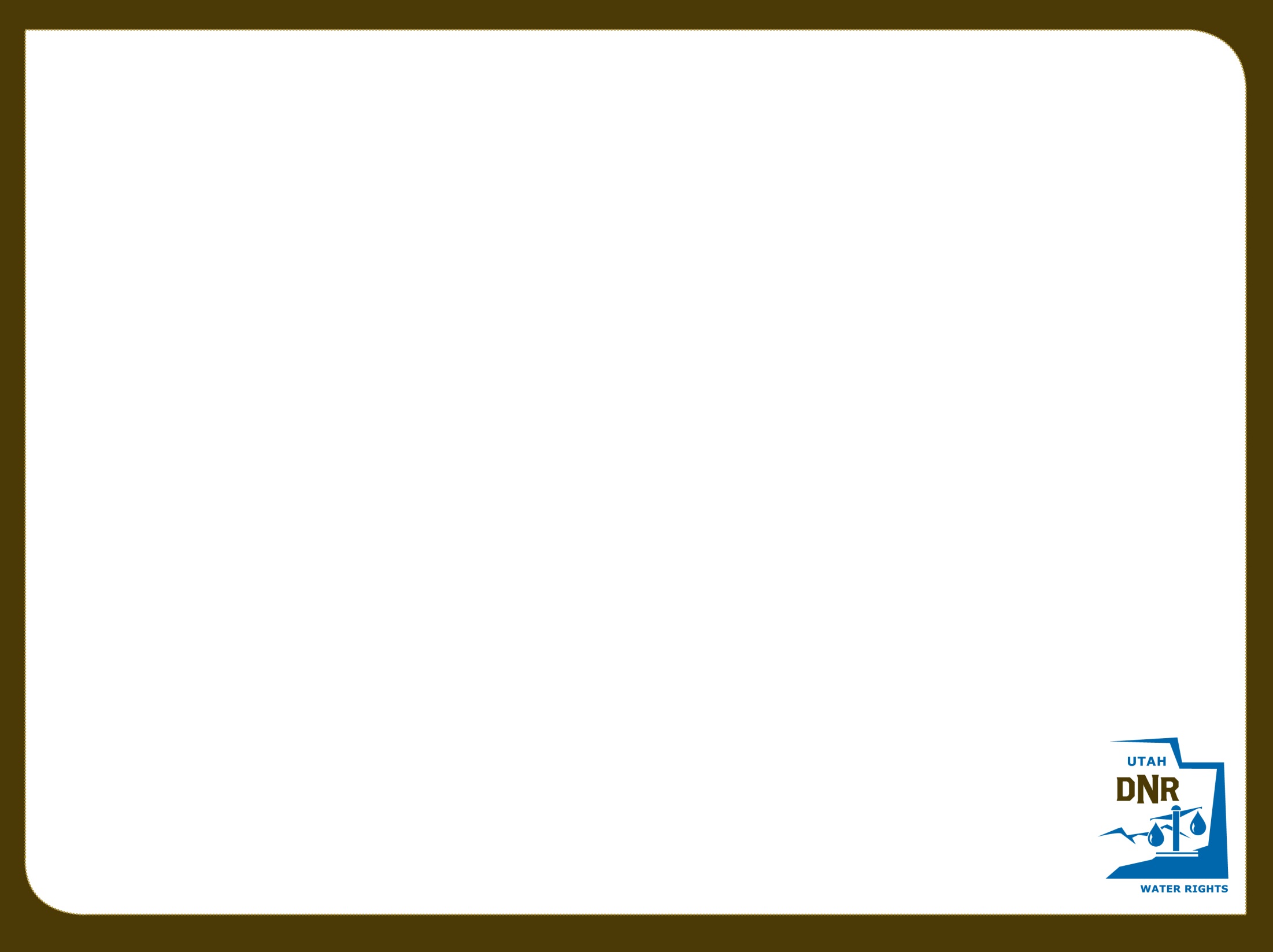 Permanent Change Application
Filed to modify some or all of a water right’s attributes. 

This application uses the total flow represented by the base water right(s).  

The proof will have to be completed to “perfect” the new attributes.
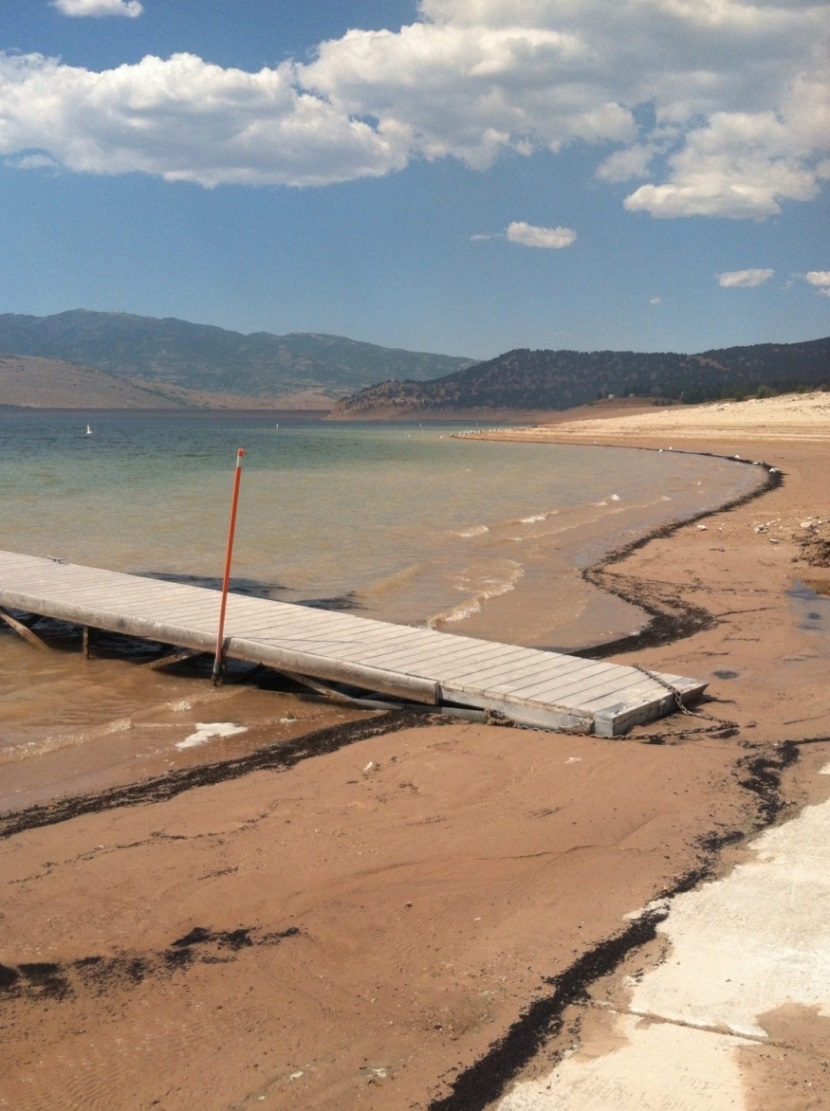 [Speaker Notes: All owners of record must sign the Permanent Change Application.  If ownership is out-of-date on the Division’s records, a Report of Conveyance must be completed before filing the change.

If only a portion of the water right is to be changed, a Request for Ownership Segregation must be filed and processed before filing the application.  At the time of segregation request it may also be required for owners to supply a Declaration of Beneficial Use prior to processing.

Changes to “approved” Applications to Appropriate may not extend the time period within which construction is to be completed, proof on such filings remains due on the underlying application and any lapsing applies to both applications.]
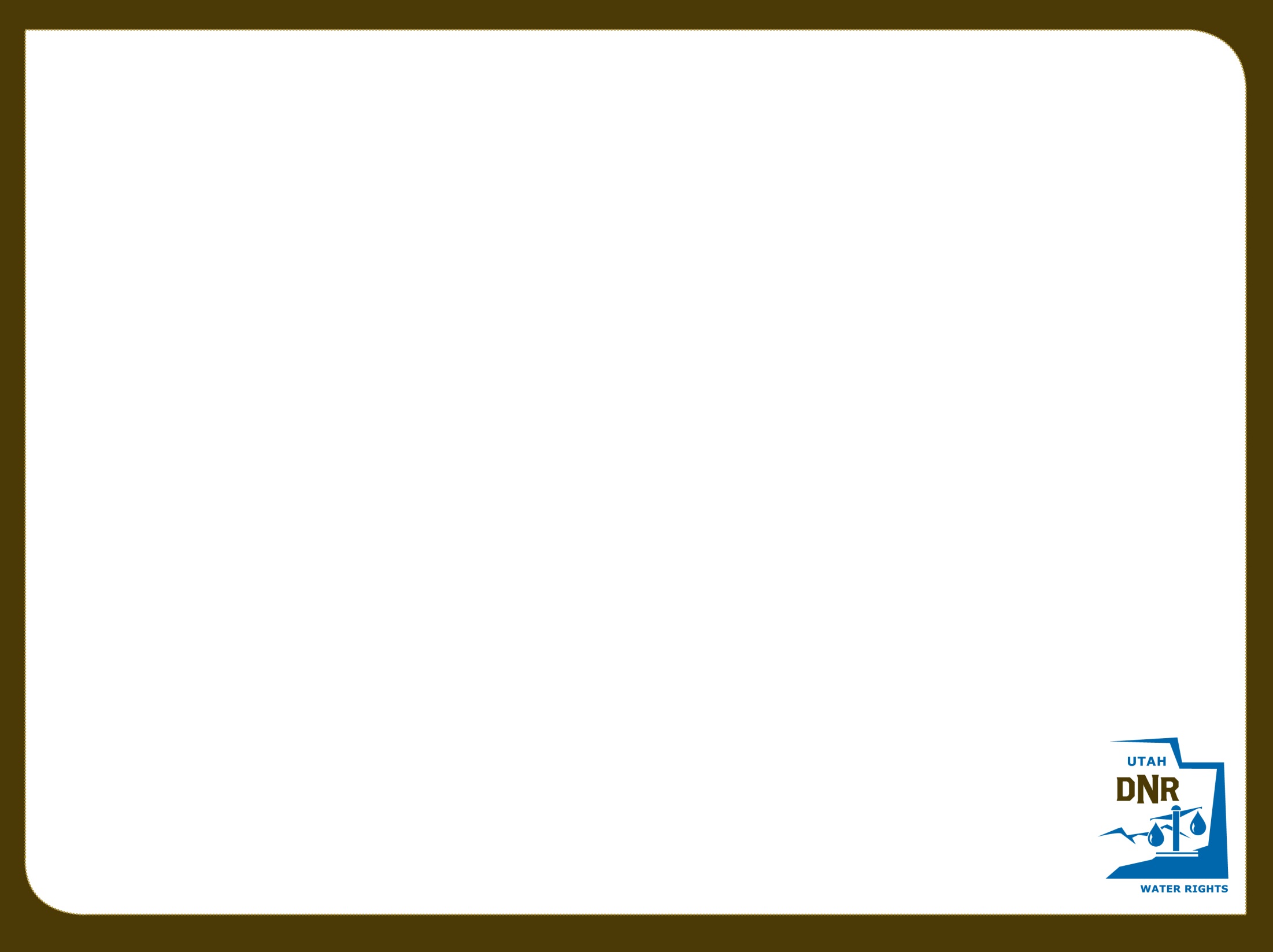 Temporary Change Application
Temporary changes expire one year from the date of approval, and revert back to the original water right’s description. 

This application may or may not use all of the available water under the subject water right.  

Temporary changes cannot be extended and do not require filing of proof.
[Speaker Notes: It will be assumed the portion of the water right not included in the temporary change will be used as “heretofore,” as described in the records for that right.]
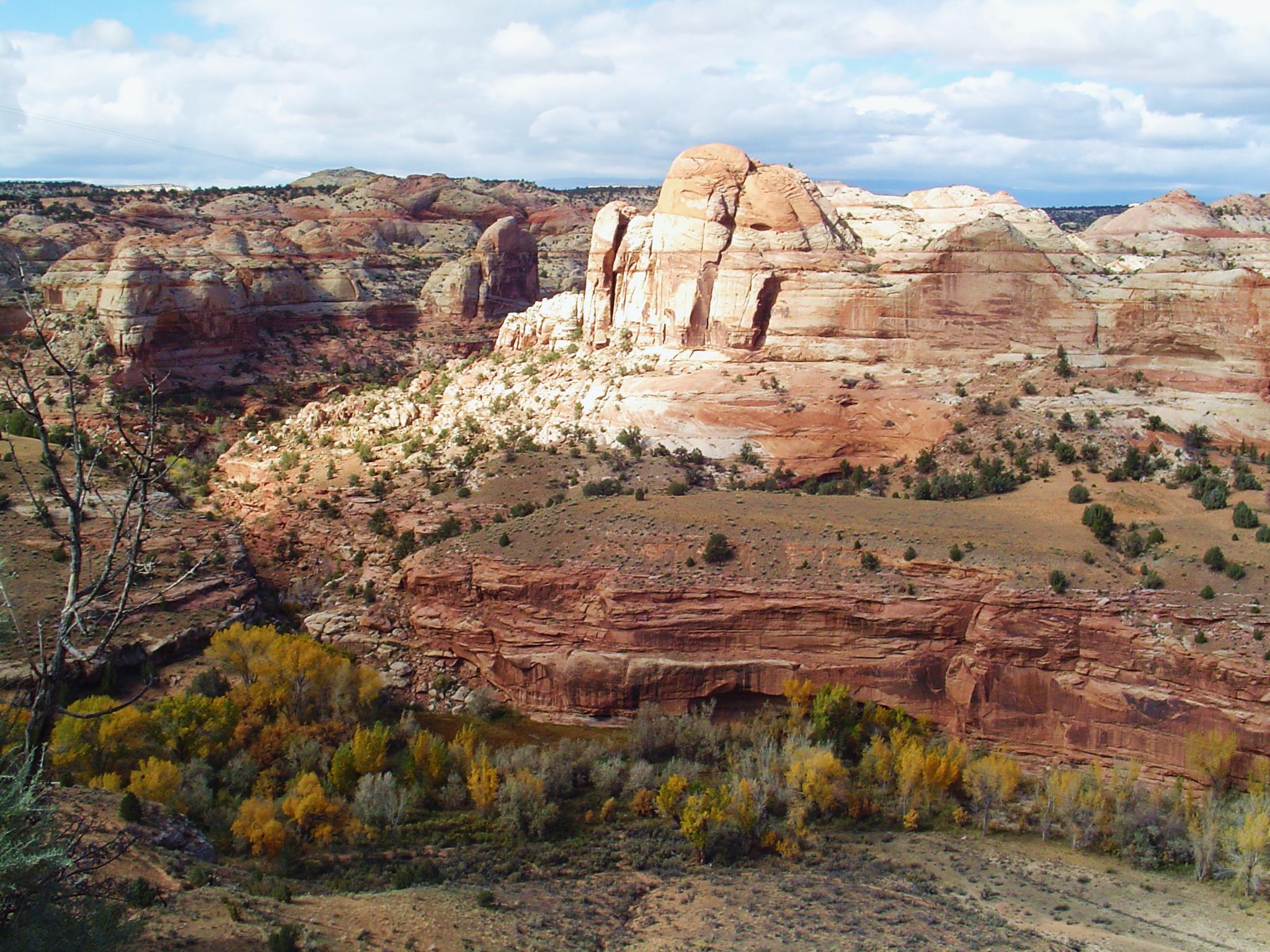 Water Right
Policy By Area
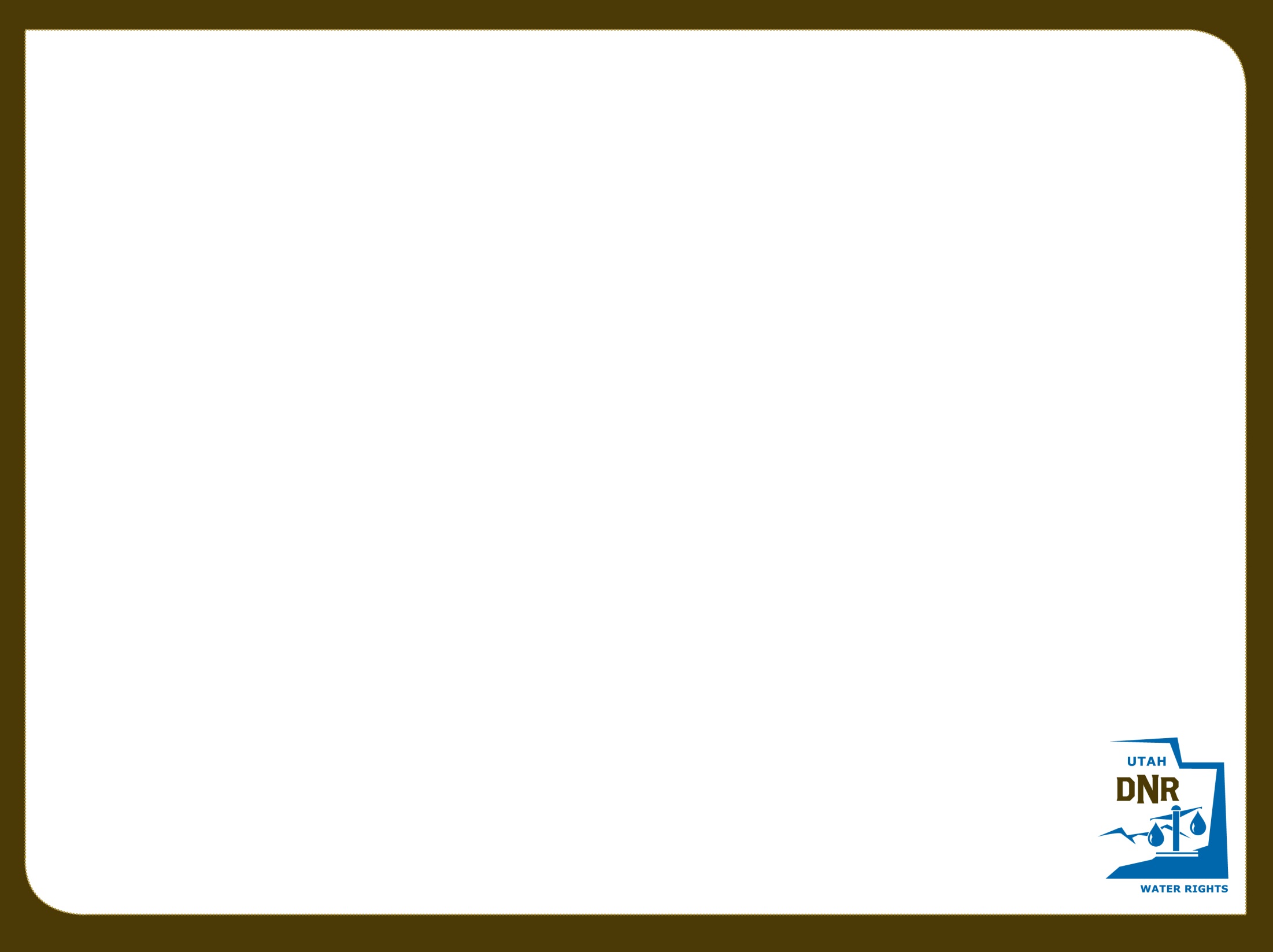 Helpful Database Tools
“Policies by Water Right Area” is located on the bottom right of the Division’s home page.

  This will provide a basic overview for each water right area, including information that may be helpful for an applicant to review before filing an application. 

www.waterrights.utah.gov
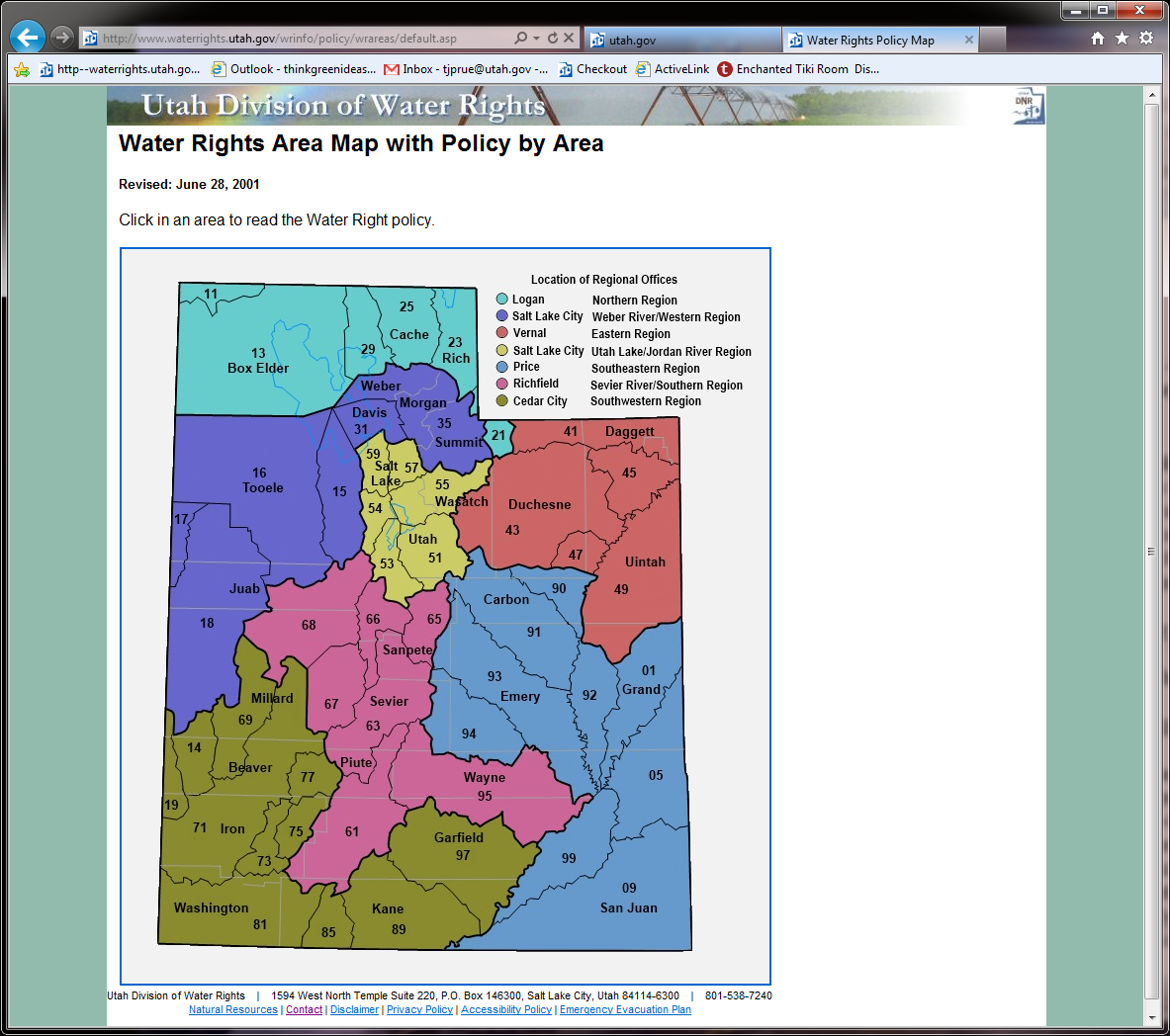 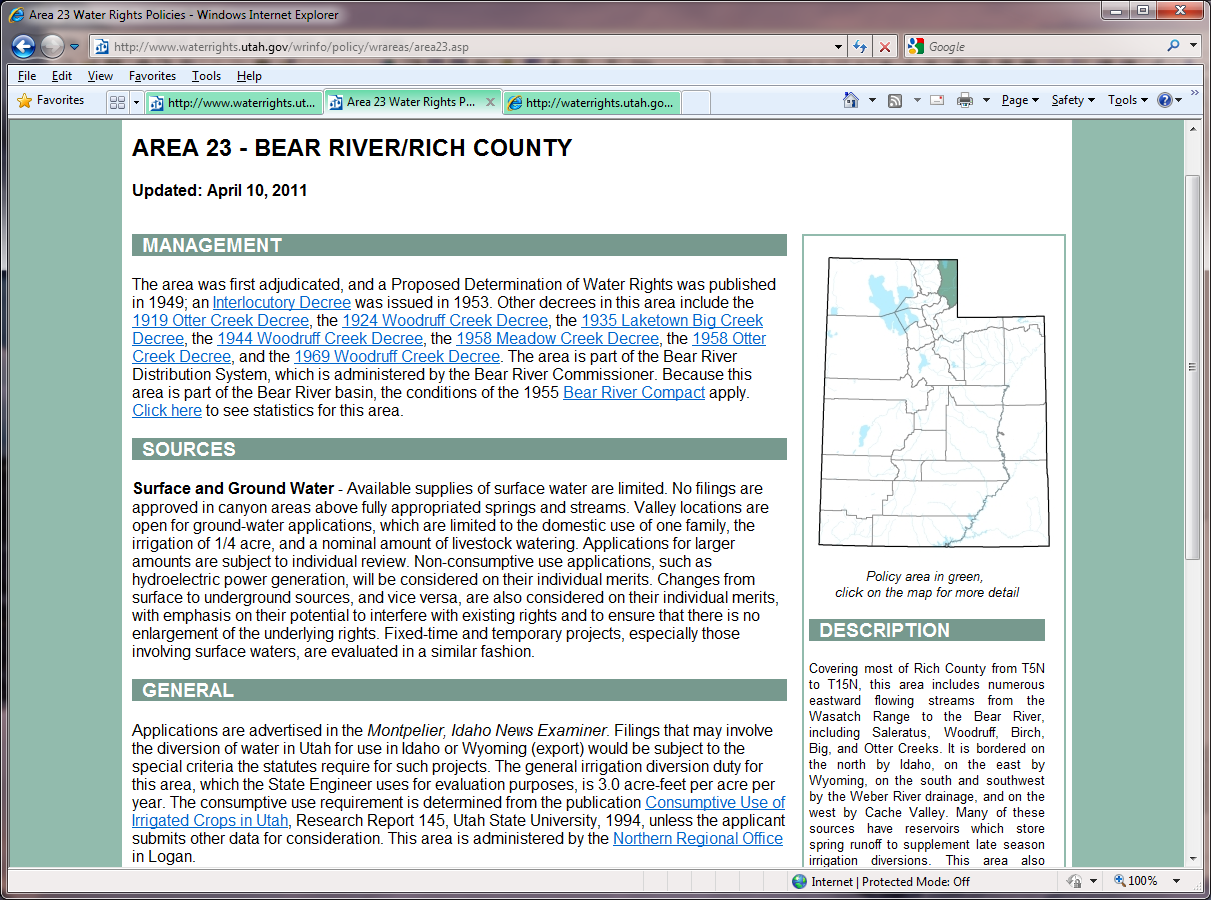 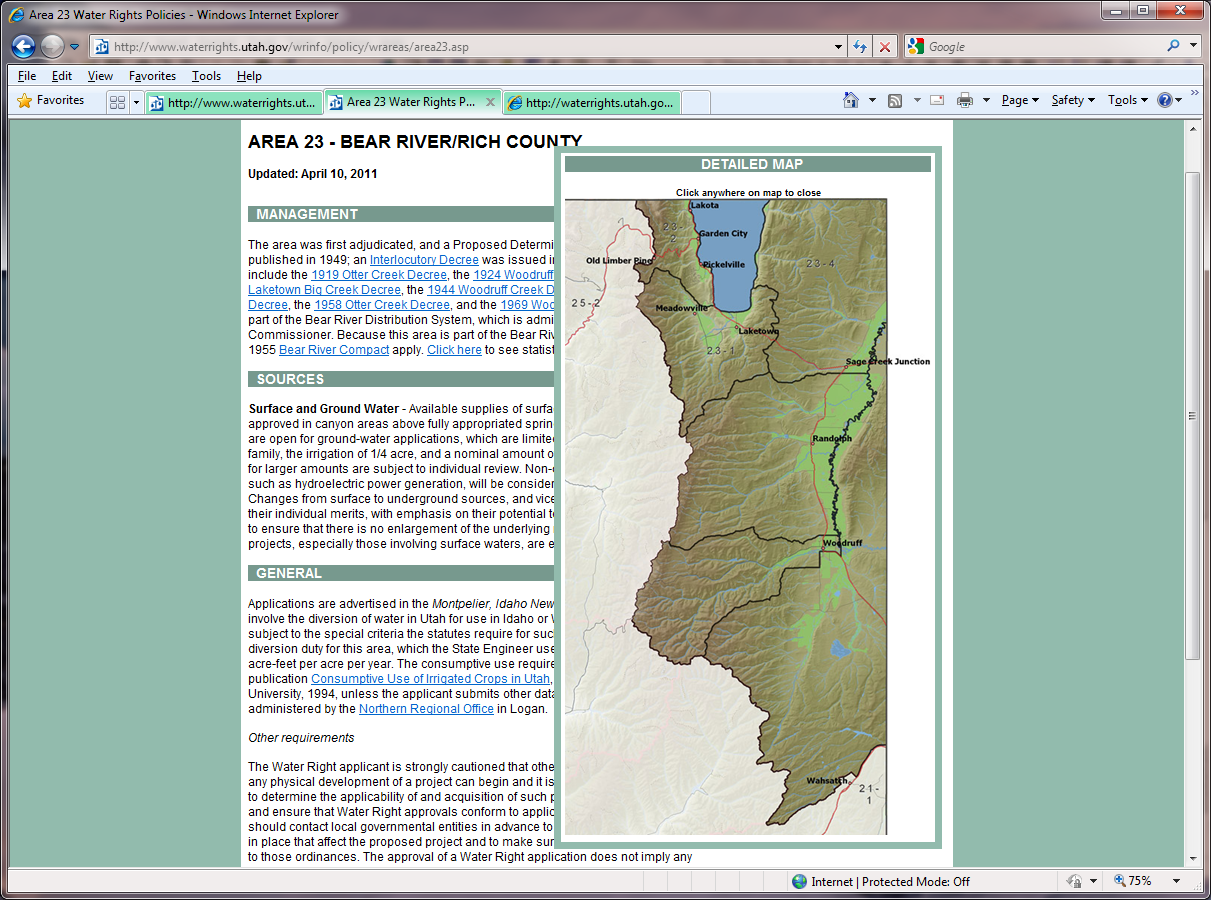 Surface and Ground Water :

…Valley locations are open for ground-water applications, which are limited to the domestic use of one family, the irrigation of .25 acre, and 10 livestock.
[Speaker Notes: Use internet (backup slide)]
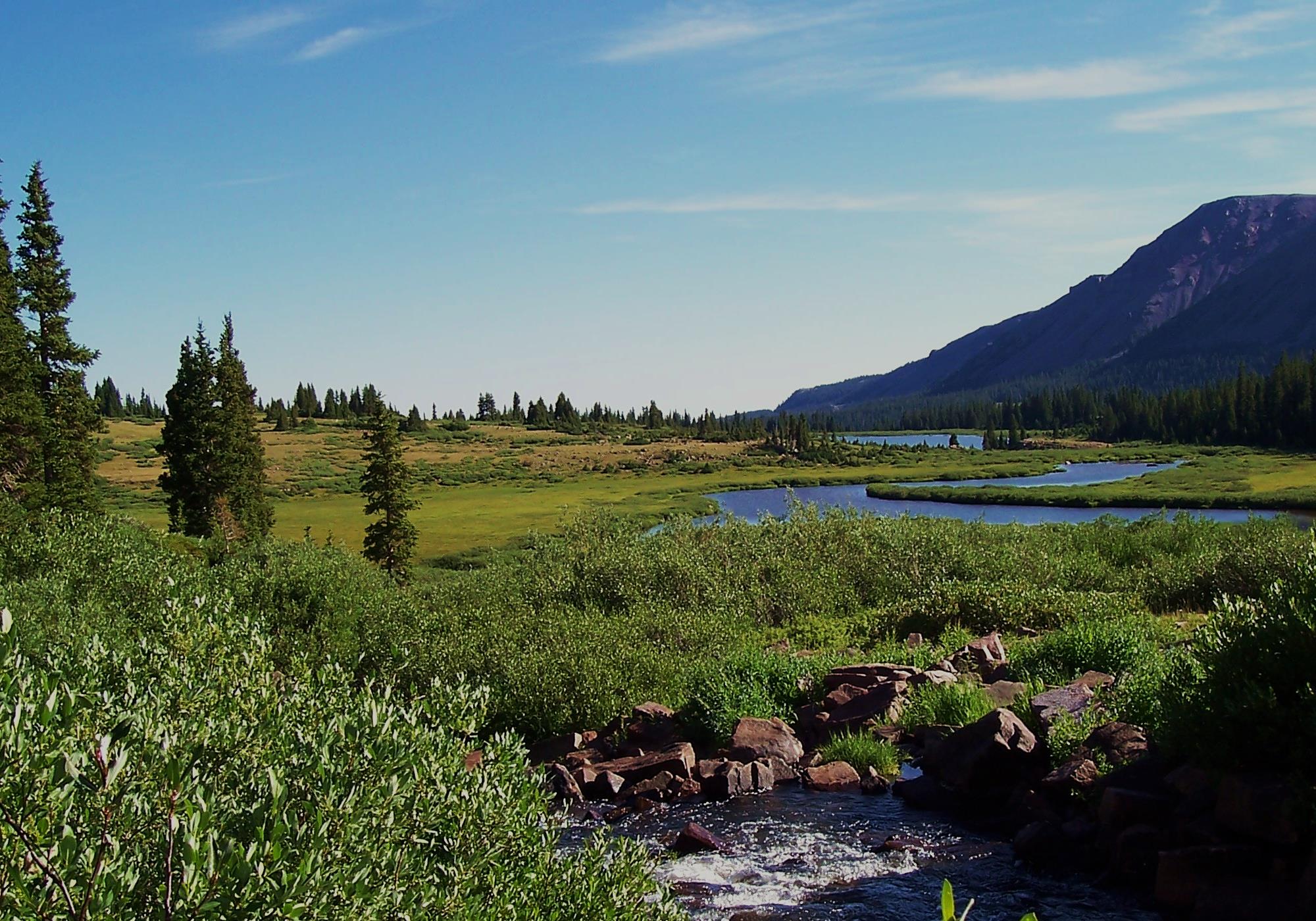 Intro to Public Land Survey
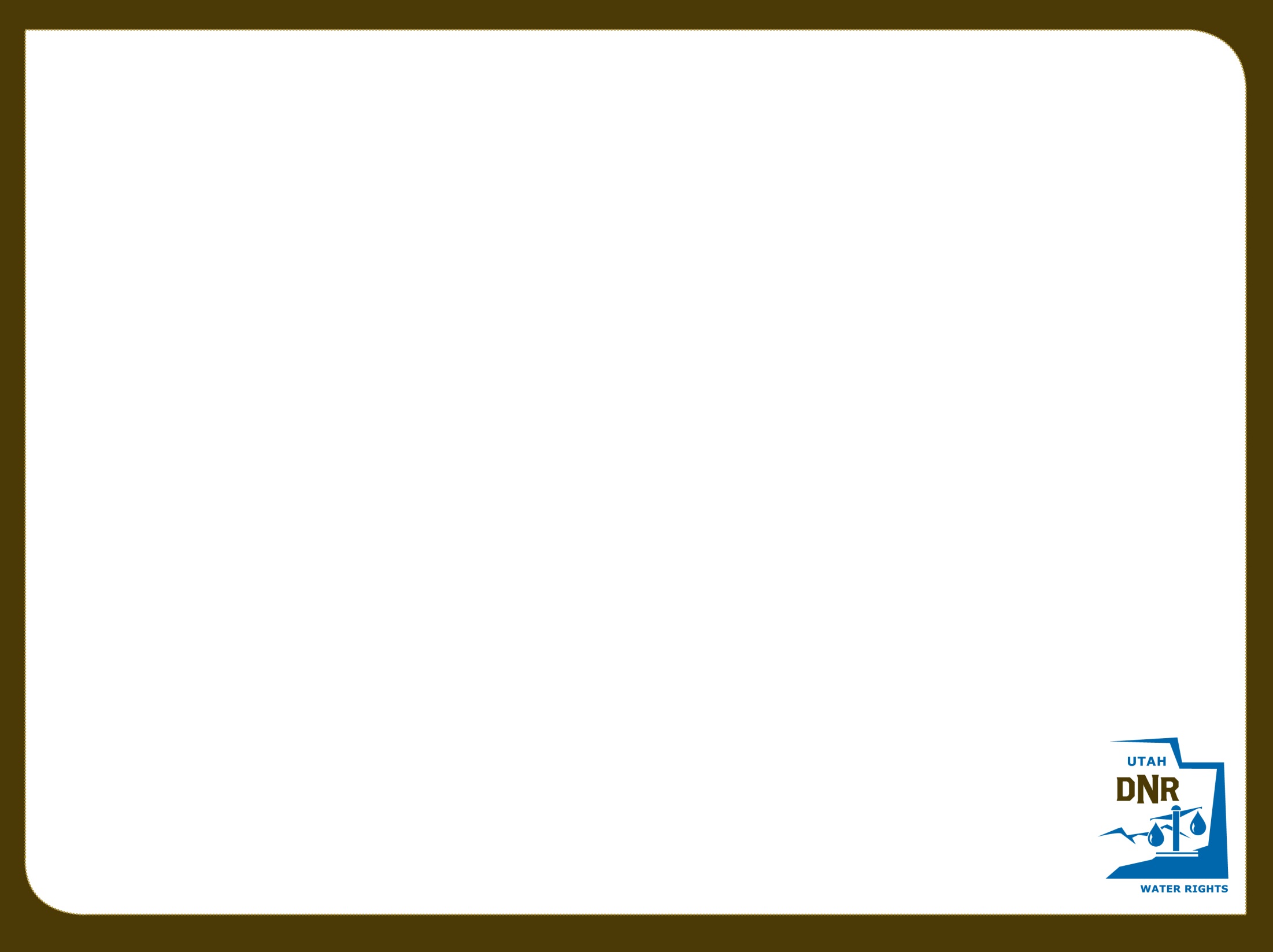 Township, Range, and Section
Township—Typically a six-mile square area of land containing 36 sections.
May also refer to a North-South row in the PLSS grid

Range—An East-West row in the PLSS grid

Section—Typically a one-mile square area, containing 640 acres.
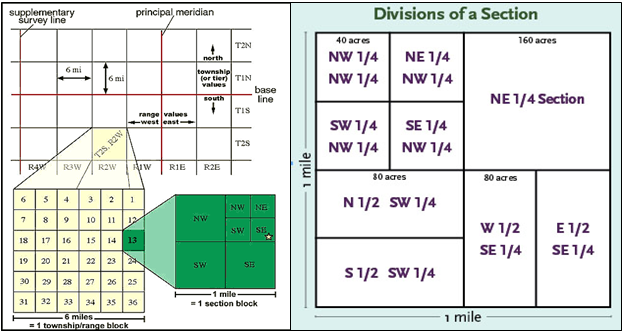 [Speaker Notes: Typical townships and sections
Rivers, lakes, mountains, state borders are a few things that can cause irregular townships and sections]
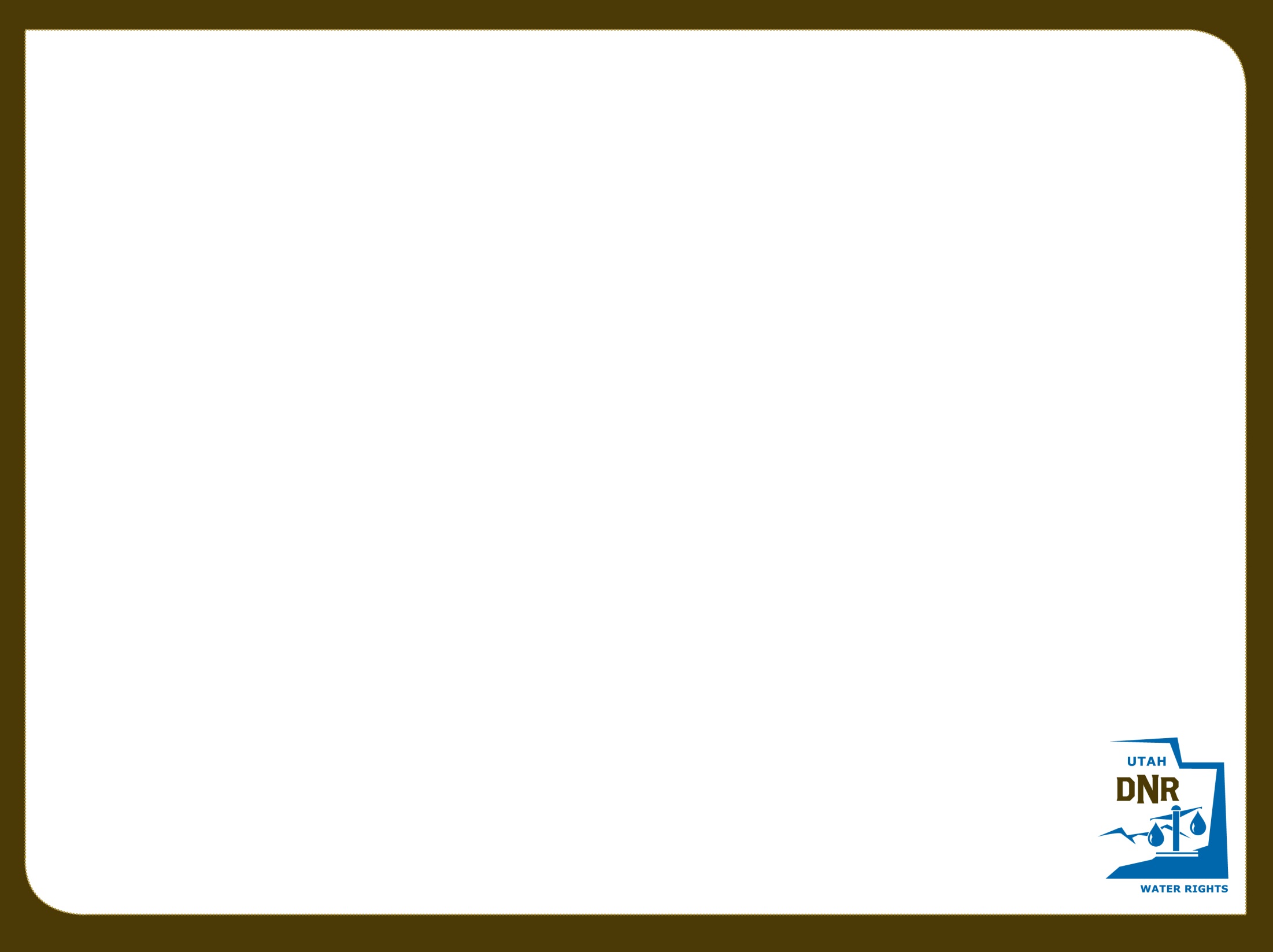 Typical Corner Sections and Quadrants
NW
NE
N
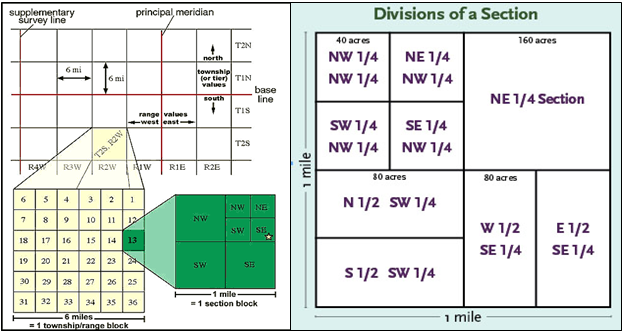 E
W
S
SW
SE
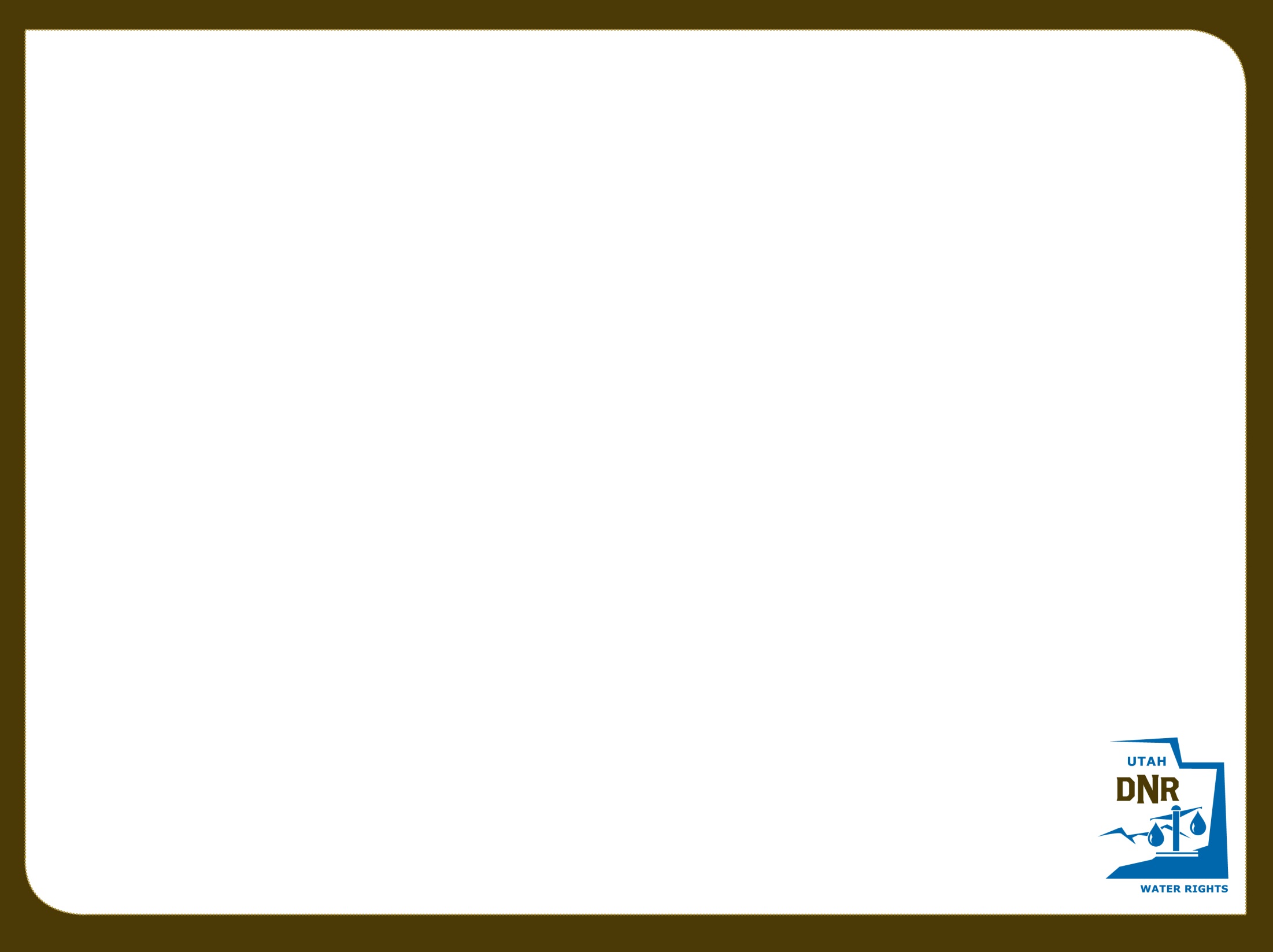 Utah Base & Meridians
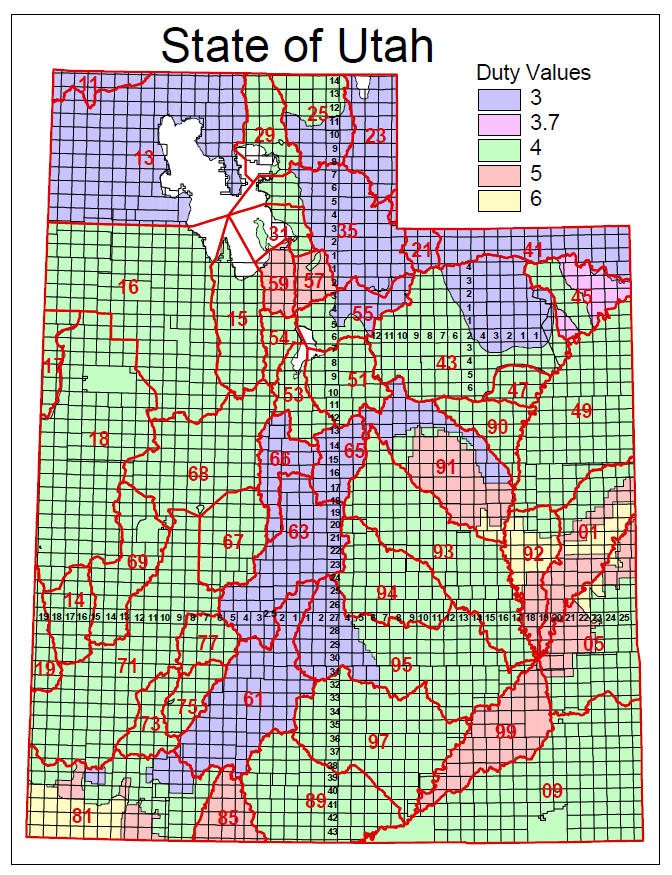 Salt Lake B&M
Beginning in Downtown Salt Lake

Uintah B&M
Beginning about nine miles North of Roosevelt
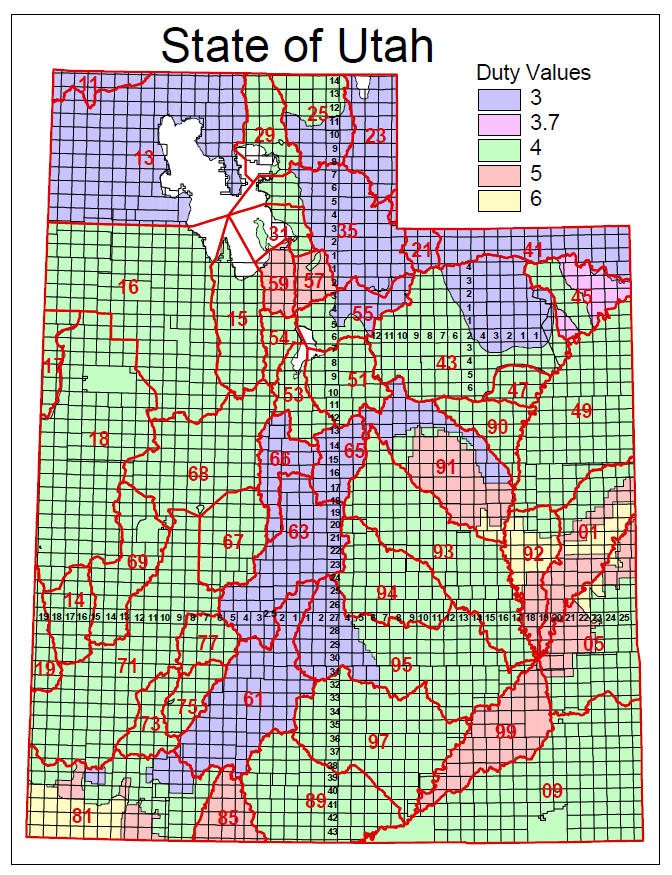 Roosevelt,
 Duchesne County
Township 4 South, Range 5 West, USB&M
Stockton, 
Tooele County
Township 4 South, Range 5 West, SLB&M
[Speaker Notes: What problems this can cause:

Increase time to a decision by a month or more, if advertised incorrectly
Could require a change application to be filed to correct the description (Another filing fee for a change app and more time)]
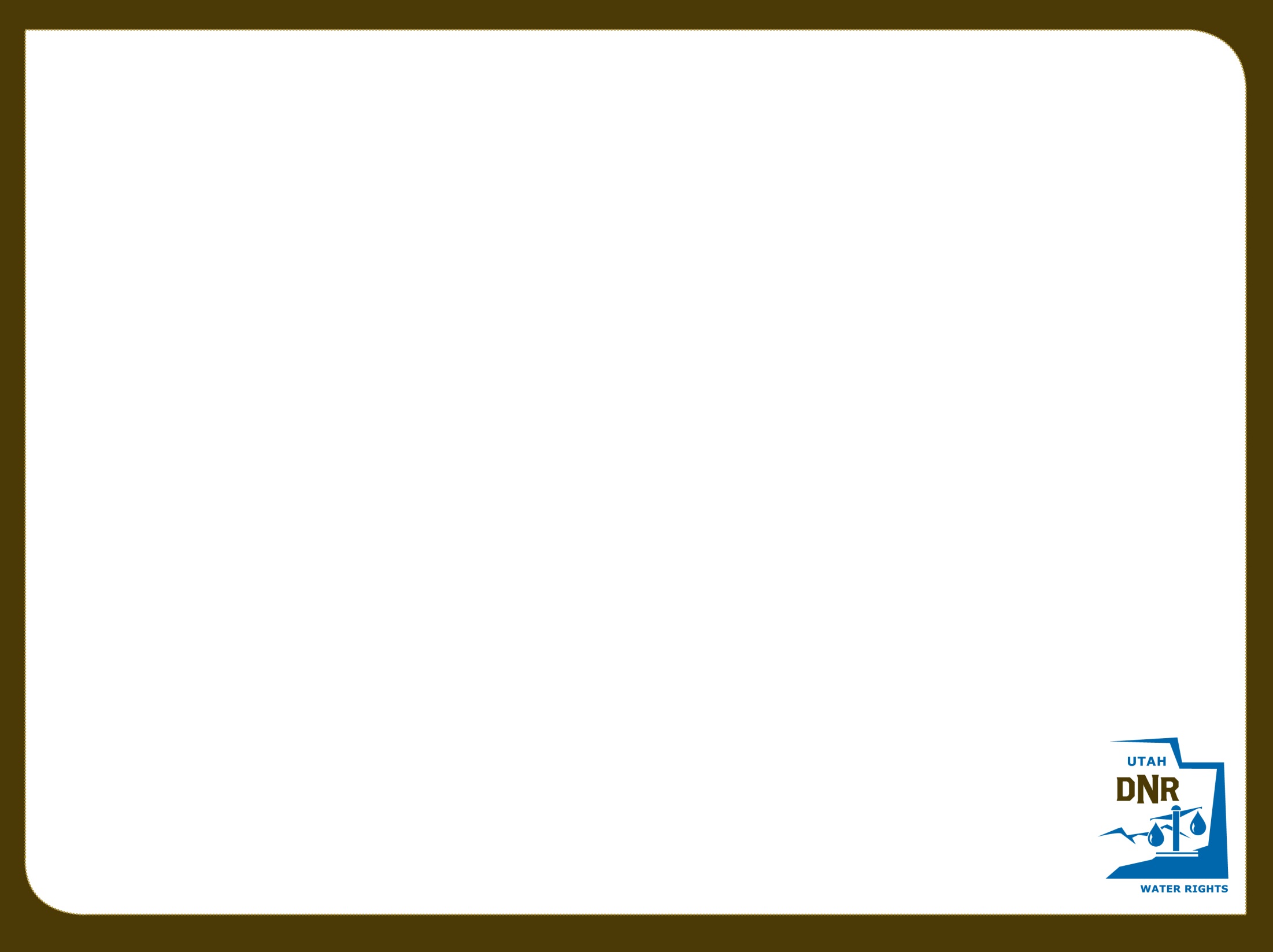 Marking a Point of Diversion
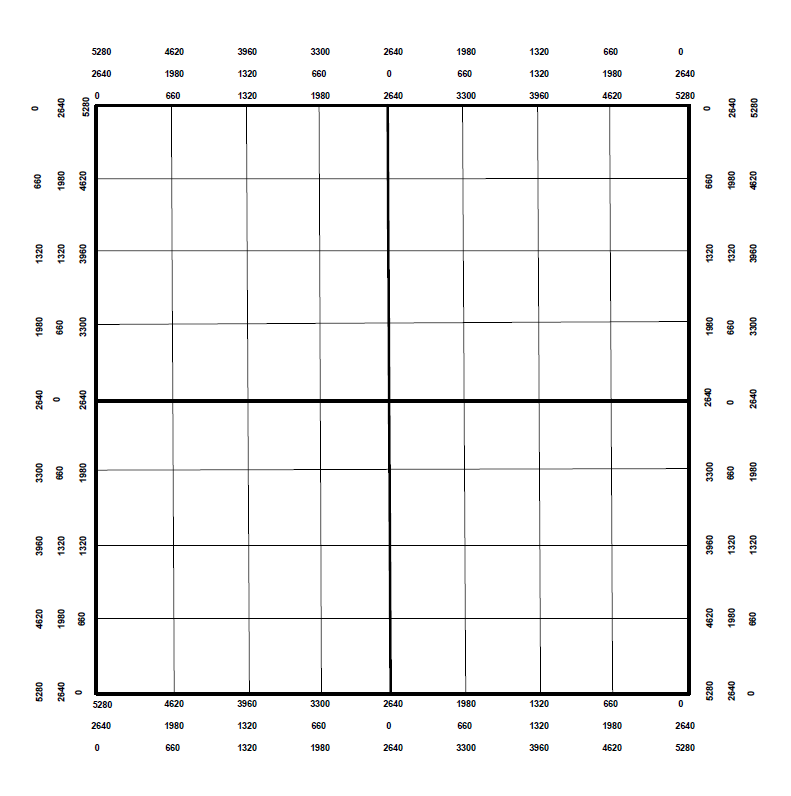 Locate the following:

S 500’ and W 1200’ from the East Quarter Corner

N 2000’ from the Southeast Corner

S 1300’ and E 4000’ from the Northwest Corner
NW
E
SE
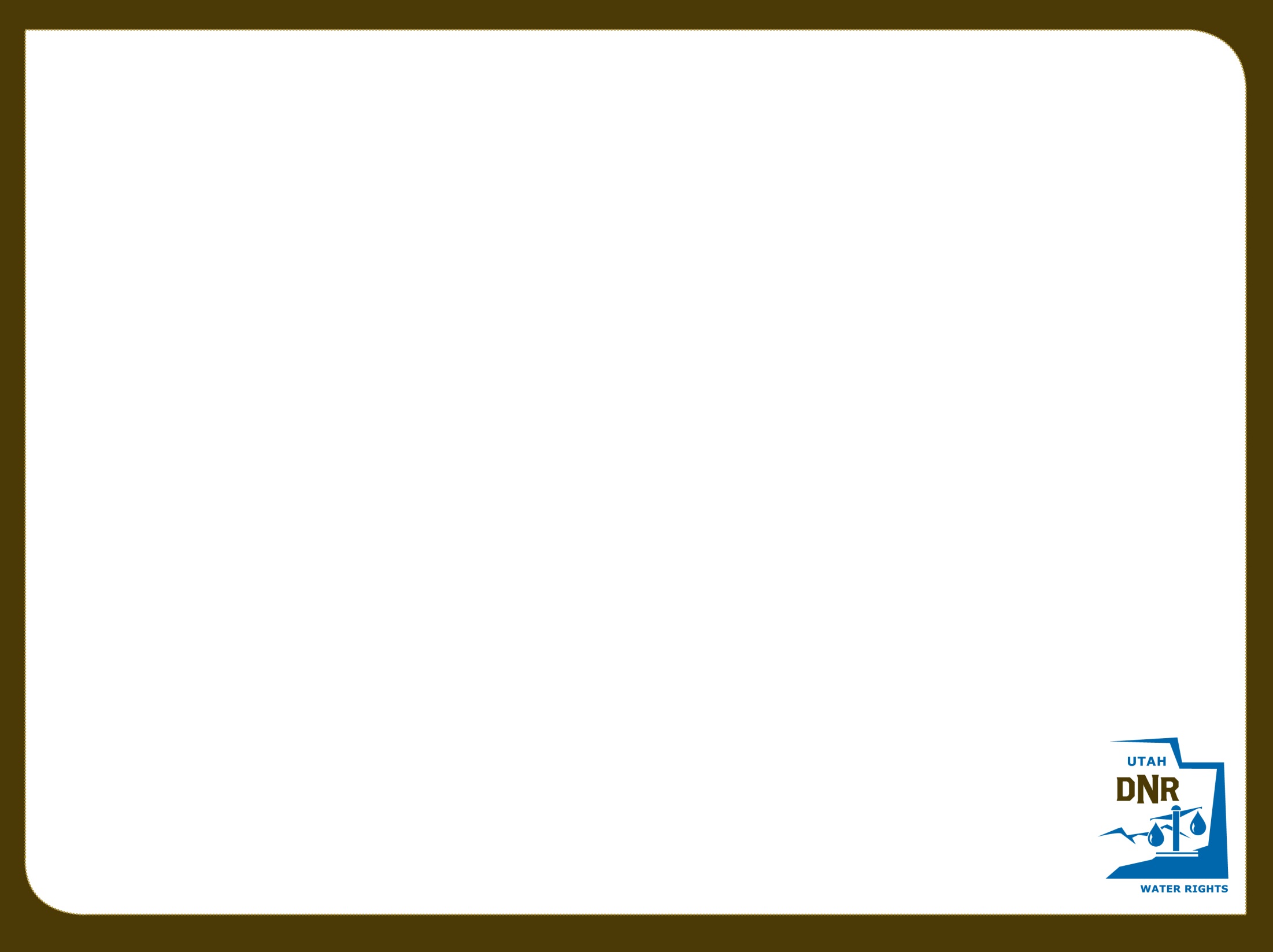 Marking a Place of Use
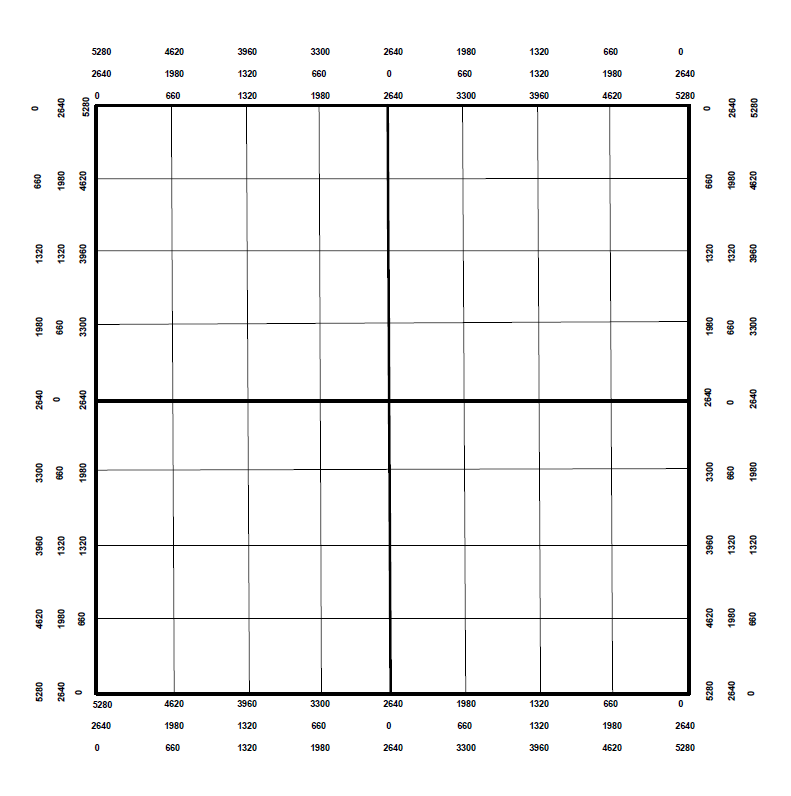 Locate the following:

NW1/4 of the NW1/4

S1/2 of the SW1/4

NE1/4 of the SW1/4

S1/2 of the NW1/4 and the S1/2 of the NE1/4
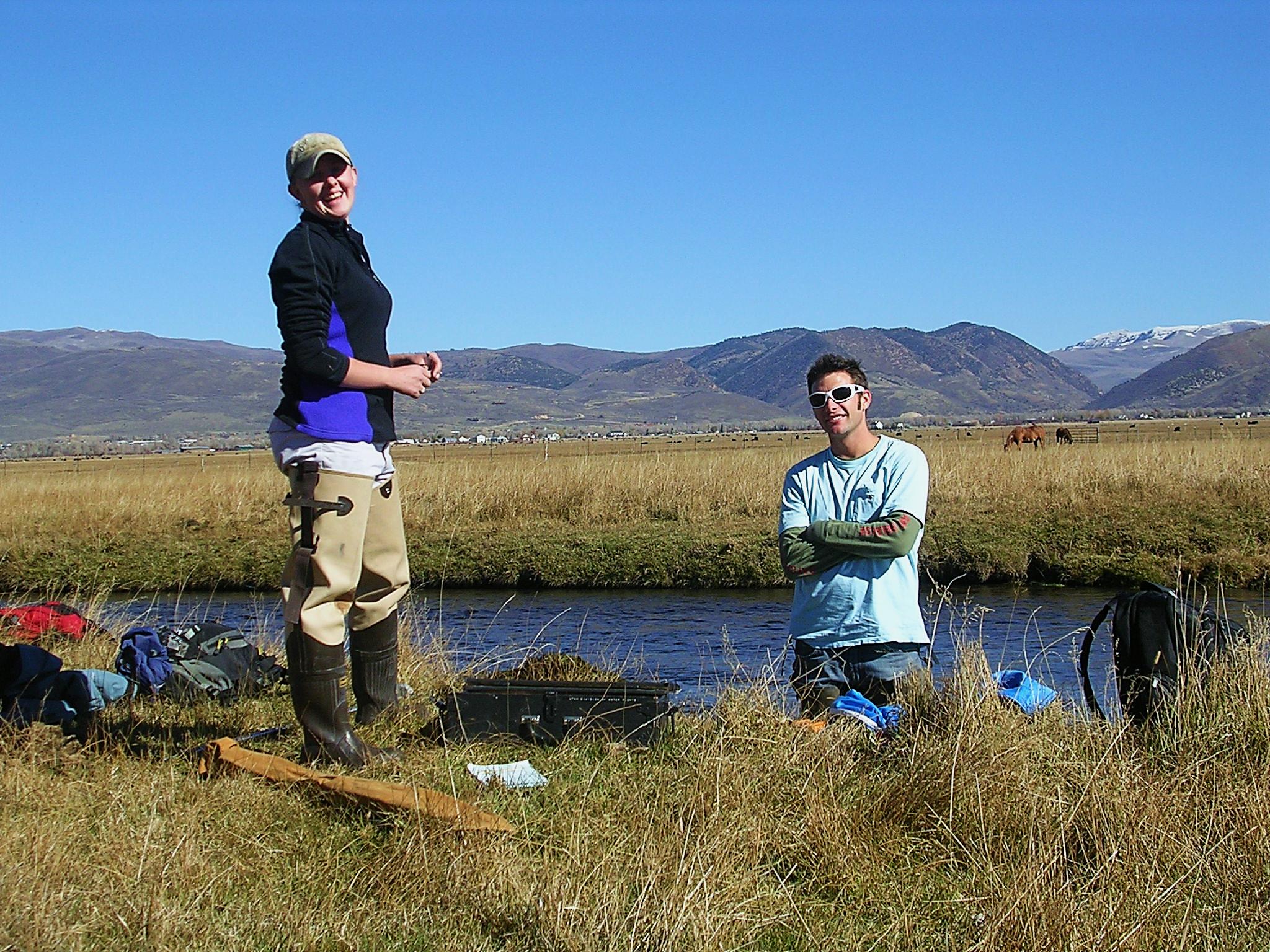 Water Right Calculations
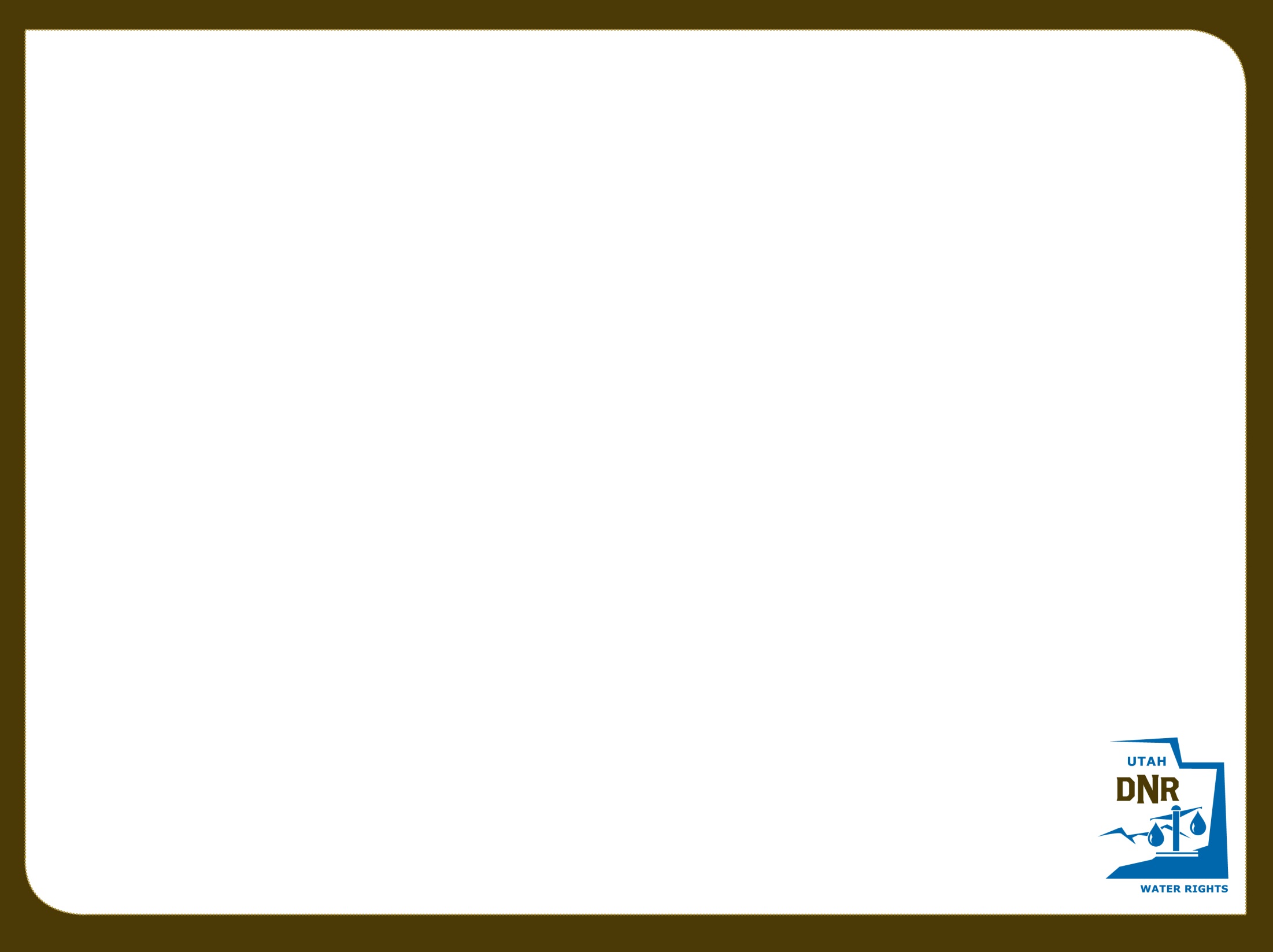 Common Terms
Cubic Feet per Second (CFS)
A unit of measure used to quantify the rate of flow from a water source
Area(feet2) * Velocity (feet per second)

Acre-Feet (AF)
A unit of volume defined as one acre of surface area to a depth of one foot.
Depth of Water (feet) * Area (acres)
[Speaker Notes: CFS=Equal to a volume of water one foot high and one foot wide moving at a velocity of one foot in one second.]
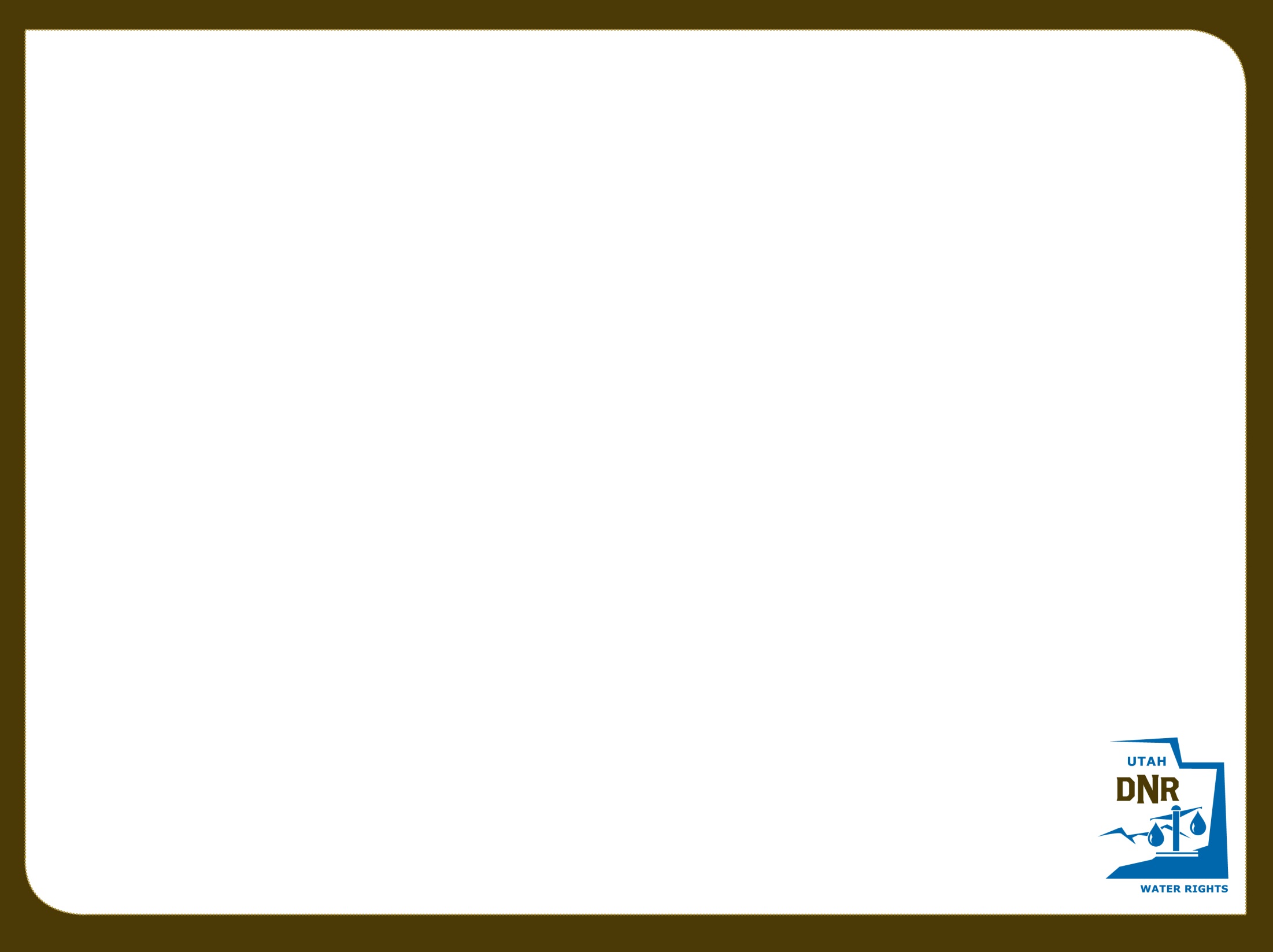 Duty Calculations
Irrigation
Acres * Duty = AF per Year
Irrigation duty values vary by area 

Domestic
Full time = 0.45 AF per Year
Part time = 0.25 AF per Year

Livestock (ELU)
1 ELU = 0.028 AF per year
1 ELU = 1 Cow or Horse
1 ELU = 5 Pigs, Sheep, or Goats
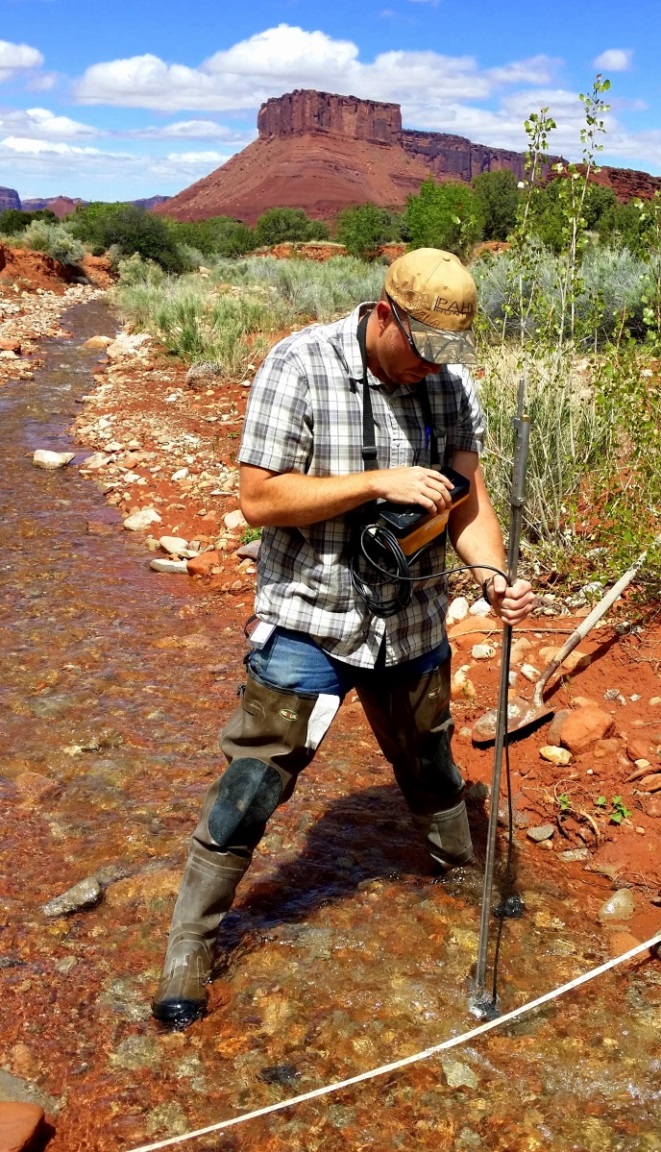 [Speaker Notes: The maximum volume of water allowed per year for a particular beneficial use.
For irrigation, the duty value varies from area to area within the state.]
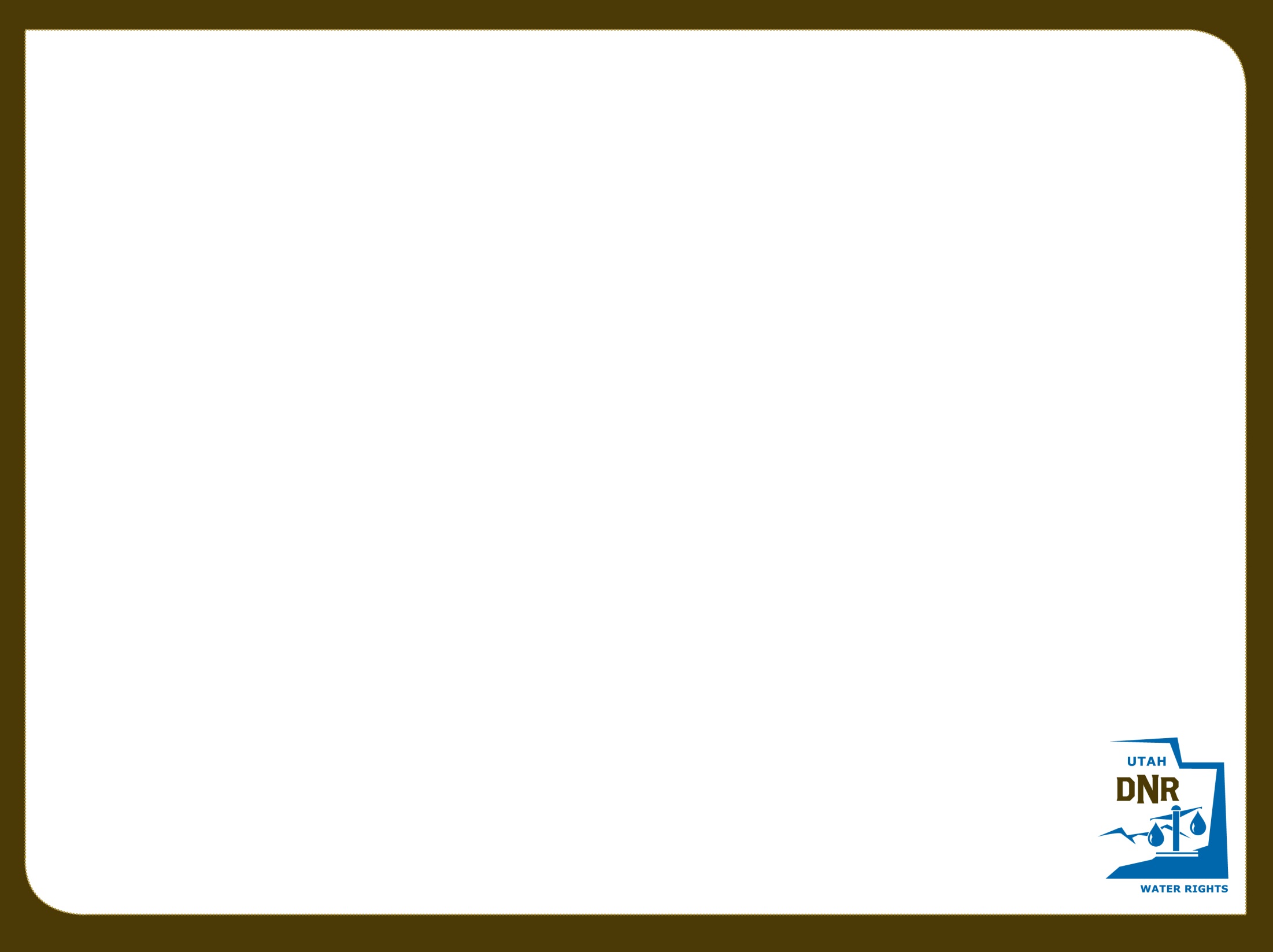 Sample Problem #1
A rancher wants to start a farm near Dugway, Utah (area 16).  How much water does he need for 5 acres of irrigation, 50 cattle year-round, and a full-time home?

The irrigation duty in Dugway is 4 acre-feet/acre

5 acres * 4 acre-feet/acre = 20 acre-feet
50 cattle * 0.028 acre-foot = 1.4 acre-feet
1 full-time home = 0.45 acre-foot

    Total diversion = 21.85 acre-feet
[Speaker Notes: These samples are diversion only, to practice converting between units]
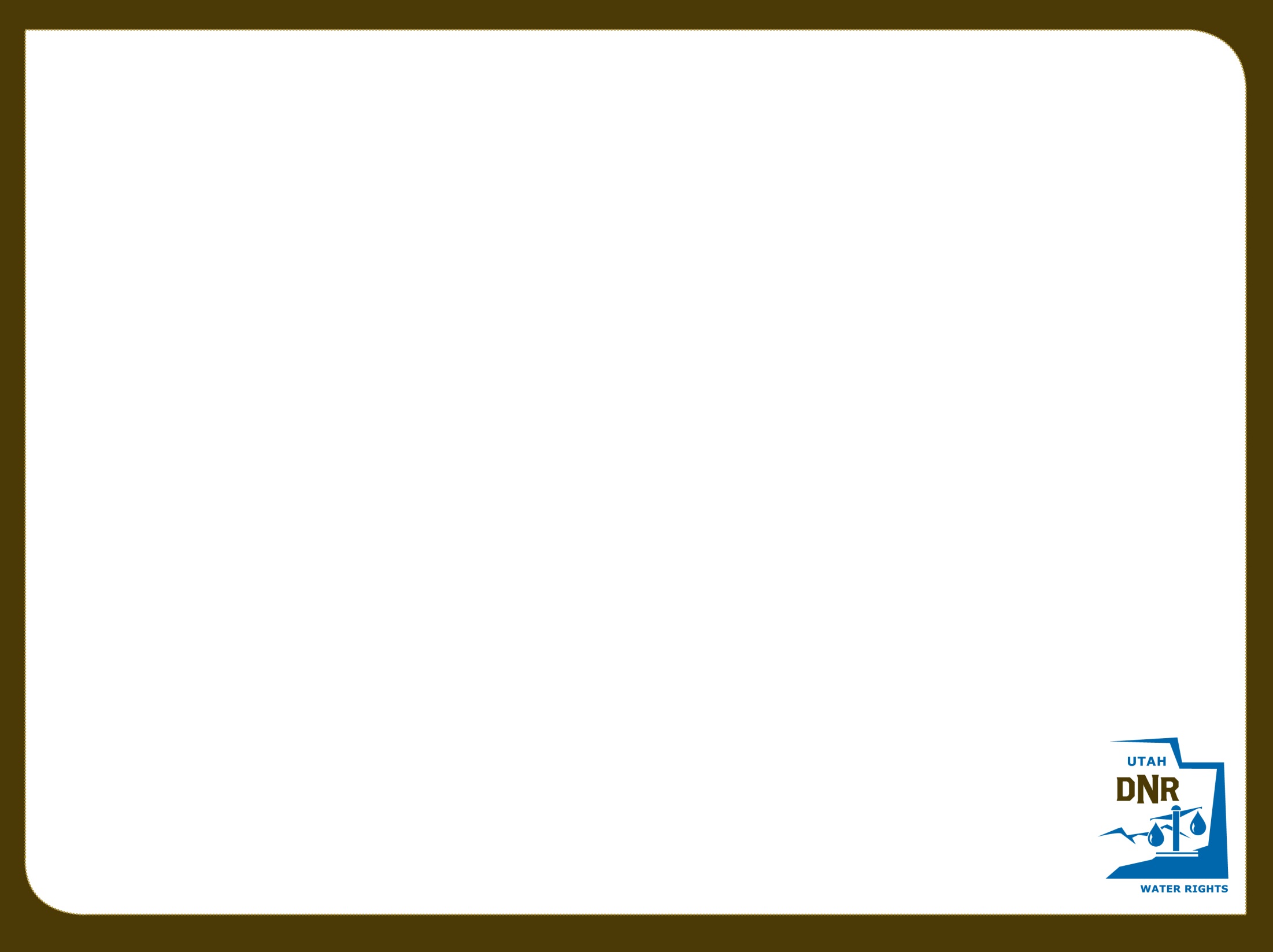 Sample Problem #2
A rancher has a water right for 300 cattle.  How many sheep could he provide for with this water right?

300 cattle * 5  = 1500 sheep
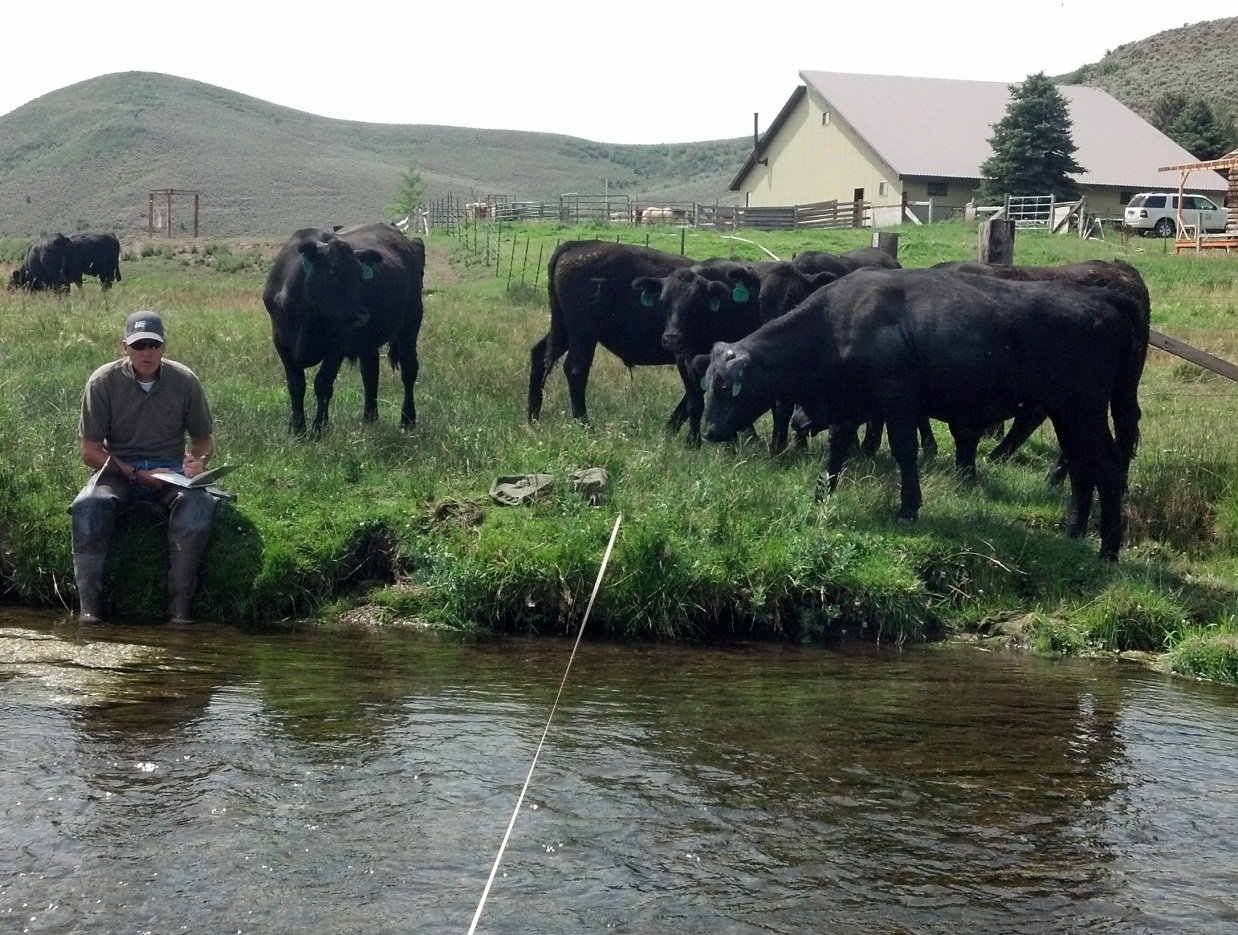 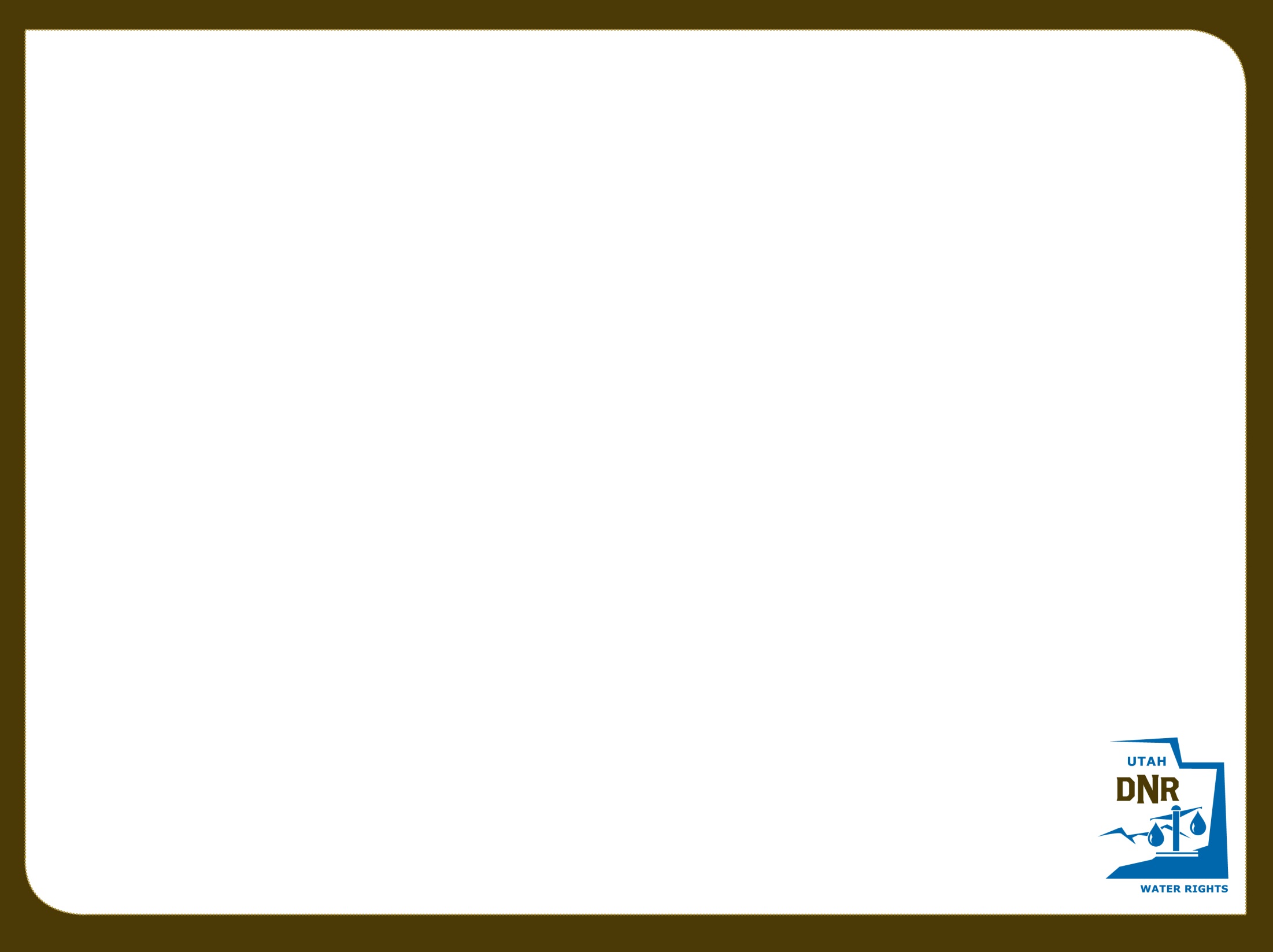 Sample Problem #3
A developer wants to build a 10 lot subdivision in Delta, Utah (area 68).  Each lot is supposed to have enough water for 0.25 acre of irrigation, 2 horses, and a full-time home.  How much diversion will the water right need to have?

Each lot requires
0.25 acre * 4 acre-feet/acre = 1.0 acre-foot
2 horses * 0.028 acre-foot  = 0.056 acre-foot
Full-time home = 0.45 acre-foot
Total of 1.506 acre-feet

Total project requires
1.506 * 10 lots = 15.06 acre-feet
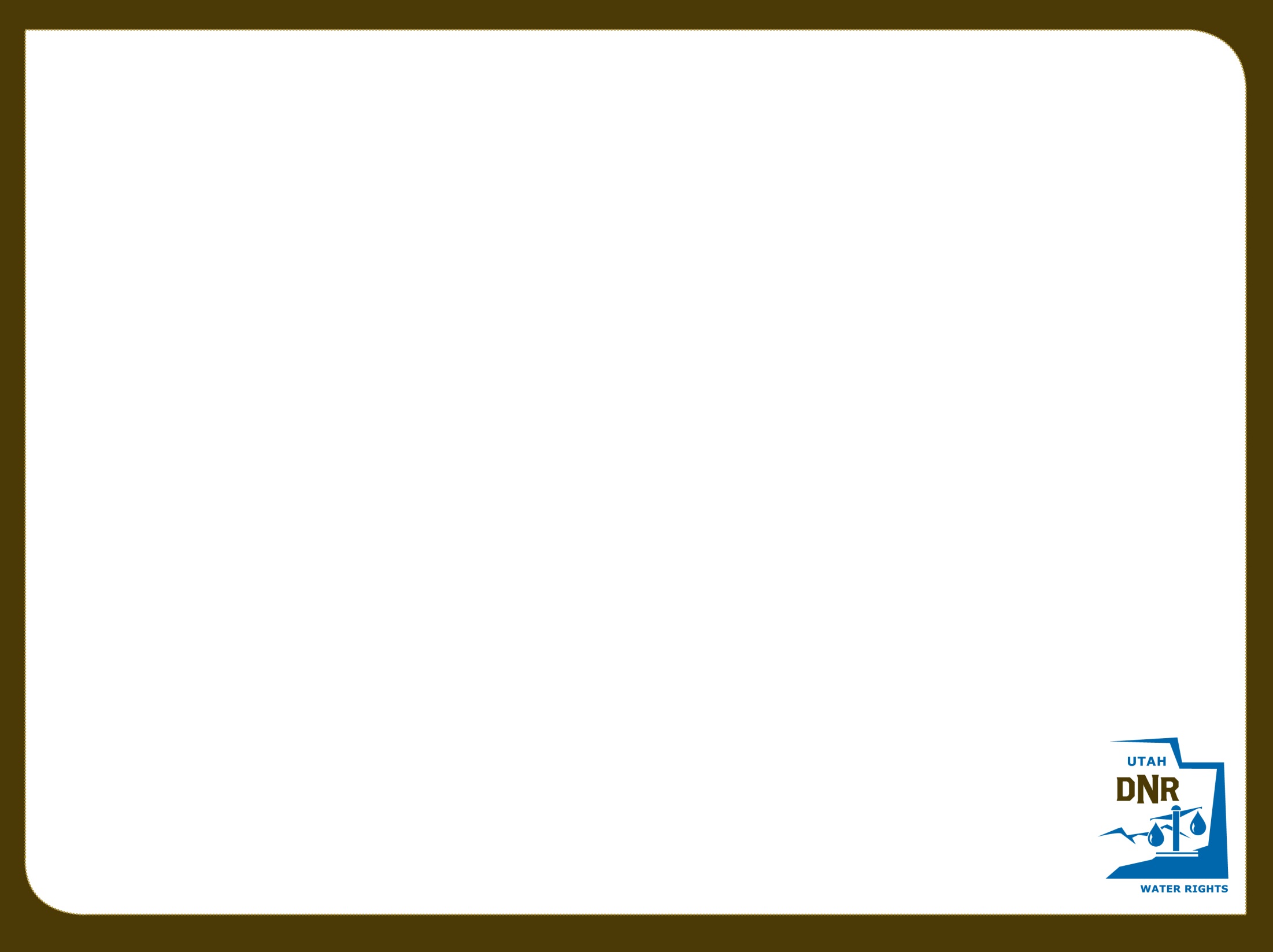 Sample Problem #4
A farmer has a water right in Brigham City (area 29) that serves 100 cattle year-round.  He wants to change the water right to supply one full-time home, one part-time home, 10 horses, and irrigation for his yard.  What is the maximum area (in acres) that can be irrigated, after the other uses are accounted for?

150 cattle * 0.028 acre-foot = 4.2 acre-feet

Full-time home = 0.45 acre foot
Part-time home = 0.25 acre foot
10 horses * 0.028 acre-foot = 0.28 acre foot
4.2 acre-feet - 0.98 acre-foot = 3.22 acre-feet 

3.22 acre-feet / 4 acre-feet per acre = 0.805 acre
[Speaker Notes: Sample of Diversion and Depletion

Water right is for 2.0 acres of irrigation (duty 4) = 8.0 AF
Change to livestock

8.0 with a depletion of 50% = 4.0 AF of depletion
Livestock is 100% depletive so the allowable diversion for a change app would be 4.0AF

Historic use of irrigation would have been 8.0 AF of diversion and 4.0 AF of depletion
142.86 ELU (proposed change) would allow  4.0 AF of diversion and 4.0 AF of depletion
Without diversion adjustment the historic depletion would have been exceeded, enlarging the water right.]
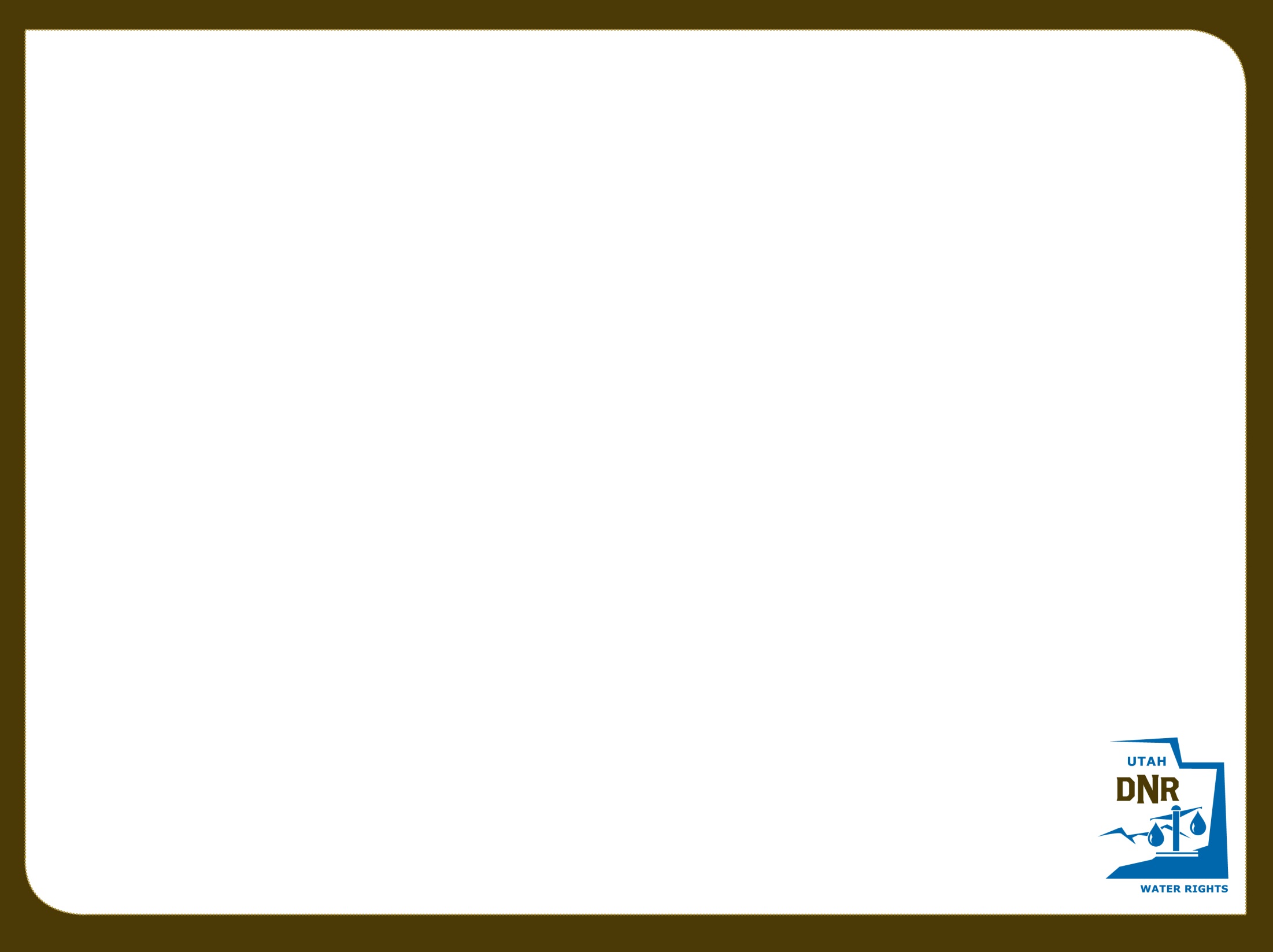 Diversion vs Depletion
Diversion is the water removed from the source to be used.
E.g. Diverting 4.0 AF of water to irrigate 1.0 acre of land

Depletion is the amount of water that is consumed after application.
E.g. After diverting 4.0 AF of water to irrigate 1.0 acre only 2.0 AF of water returns to the natural water system.

When evaluating Change Applications the State Engineer looks at the historic values for both diversion and depletion.
Neither value can be enlarged.
[Speaker Notes: 4.0 AF (Diversion)
Convert to livestock = ~143 cows

2.0 AF (Depletion)
Converts to livestock = ~71 cows

Water used up by the plants, bound to soil, and lost through evaporation, is water that doesn’t make its way back to the natural water system enabling other water rights to be satisfied.]
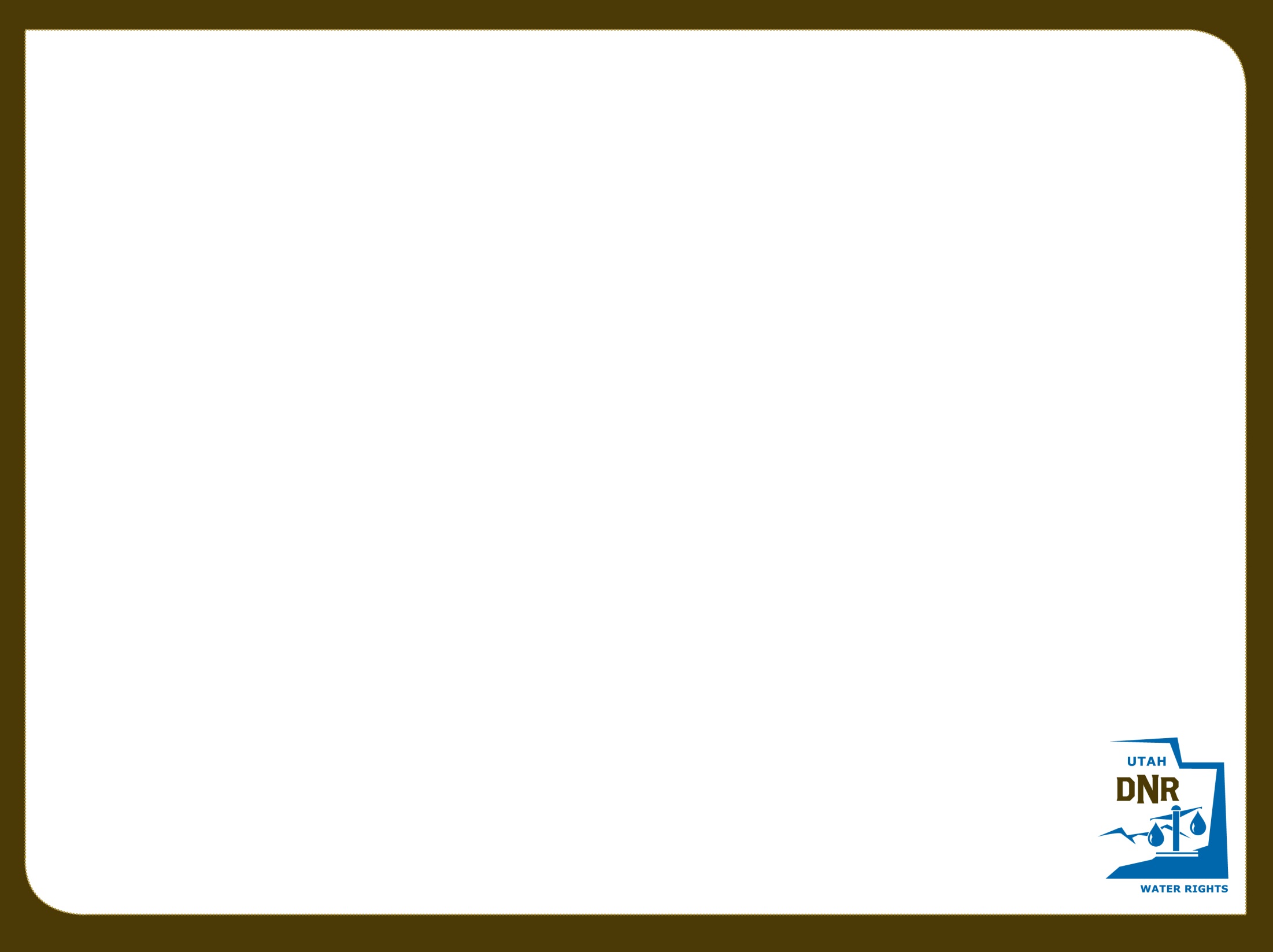 Sample Problem #5
A water right owner has a water right for 3.0 acres of irrigation (duty is 4 feet per acre).  He wants to change the use to include 50 cattle.  How many acre-feet of water will he be able to divert after the change?  Assume the rate of depletion for irrigation is 53%.

Establish historic diversion and depletion
	3.0 acres * duty of 4 = 12.0 acre-feet (diversion)
	12.0 acre-feet * 53% = 6.36 acre-feet (depletion)

Figure proposed uses   
	50 cattle * 0.028 acre-foot = 1.4 acre-feet (100% consumptive)
	6.36 acre-feet – 1.4 acre-feet = 4.96 acre-feet depletion left
	4.96 acre-feet  / 53% = 9.36 acre-feet remaining diversion
	9.36 acre-feet / duty of 4 = 2.34 acres of irrigation

	1.4 acre-feet + 9.36 acre-feet = 10.76 acre-feet of diversion
[Speaker Notes: Using Kamas Station for annual irrigation of alfalfa 19.29 inches or 1.6 feet, based on Dr. Hill’s Crop Consumption research.]
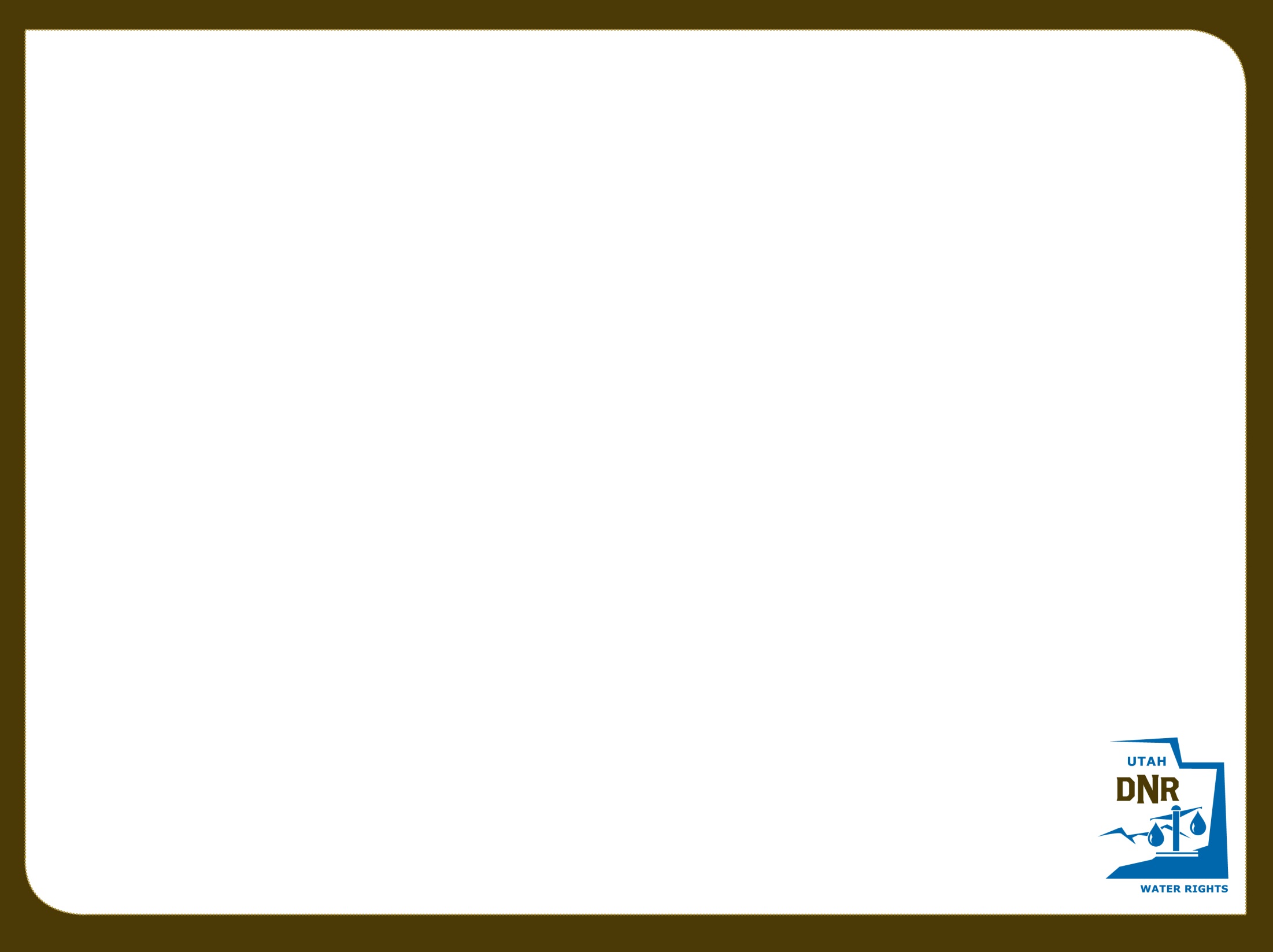 Summary of Diversion and Depletion Limits
[Speaker Notes: Without considering depletion the diversion would have looked like:  10.6 acre-feet for irrigation (2.65 acre)]
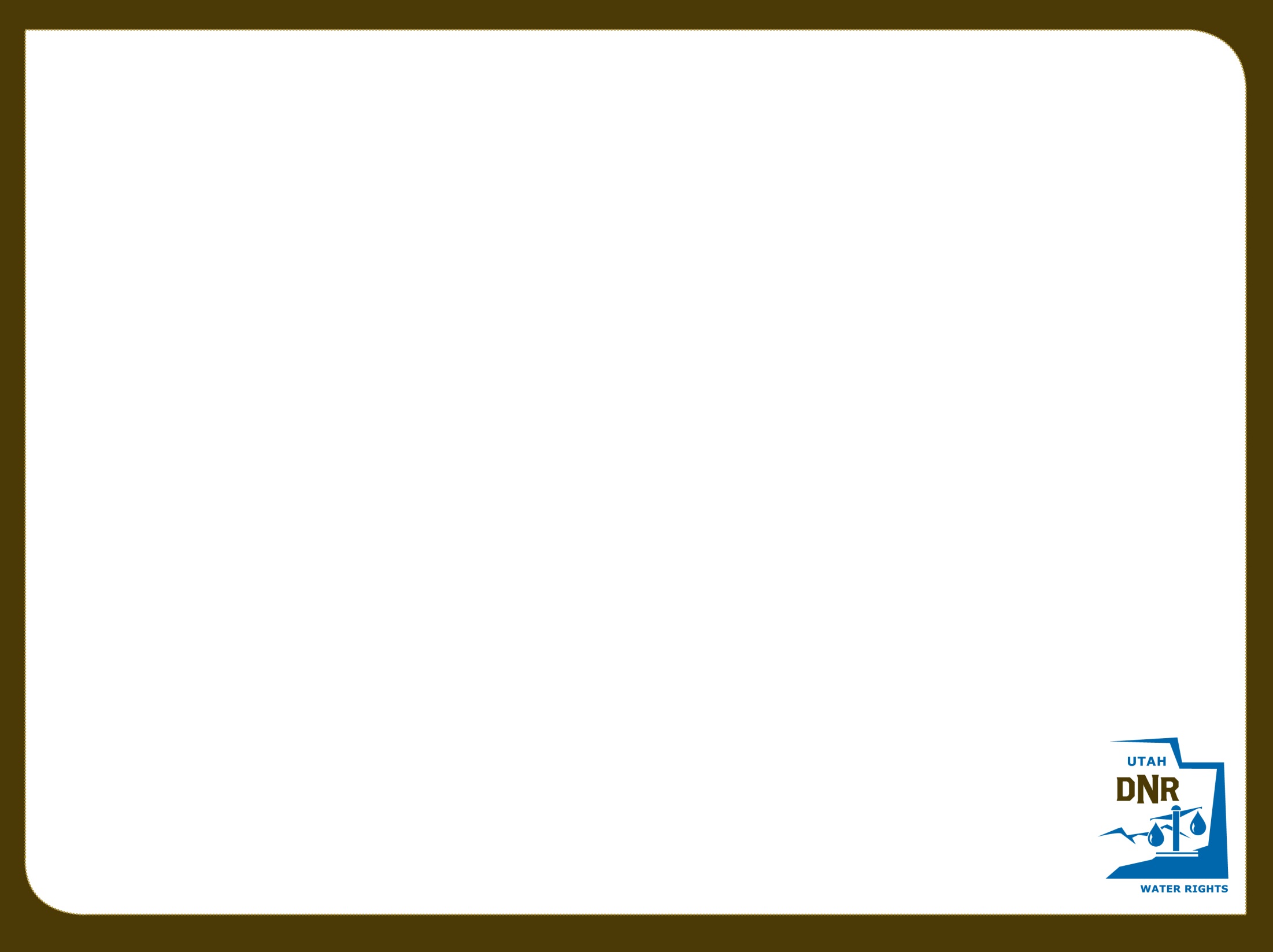 Diversion Based Change Applications
Why it feels like a “haircut”










In this scenario depletion is exceeded by 0.66 acre-foot
[Speaker Notes: Without considering depletion the diversion would have looked like:  10.6 acre-feet for irrigation (2.65 acre)

The State Engineer’s office evaluates diversion and depletion on all change applications.  Most applications come in based on diversion only.  When the final order is issued the applicant may feel like water was taken away from him because it was not expected nor understood.]
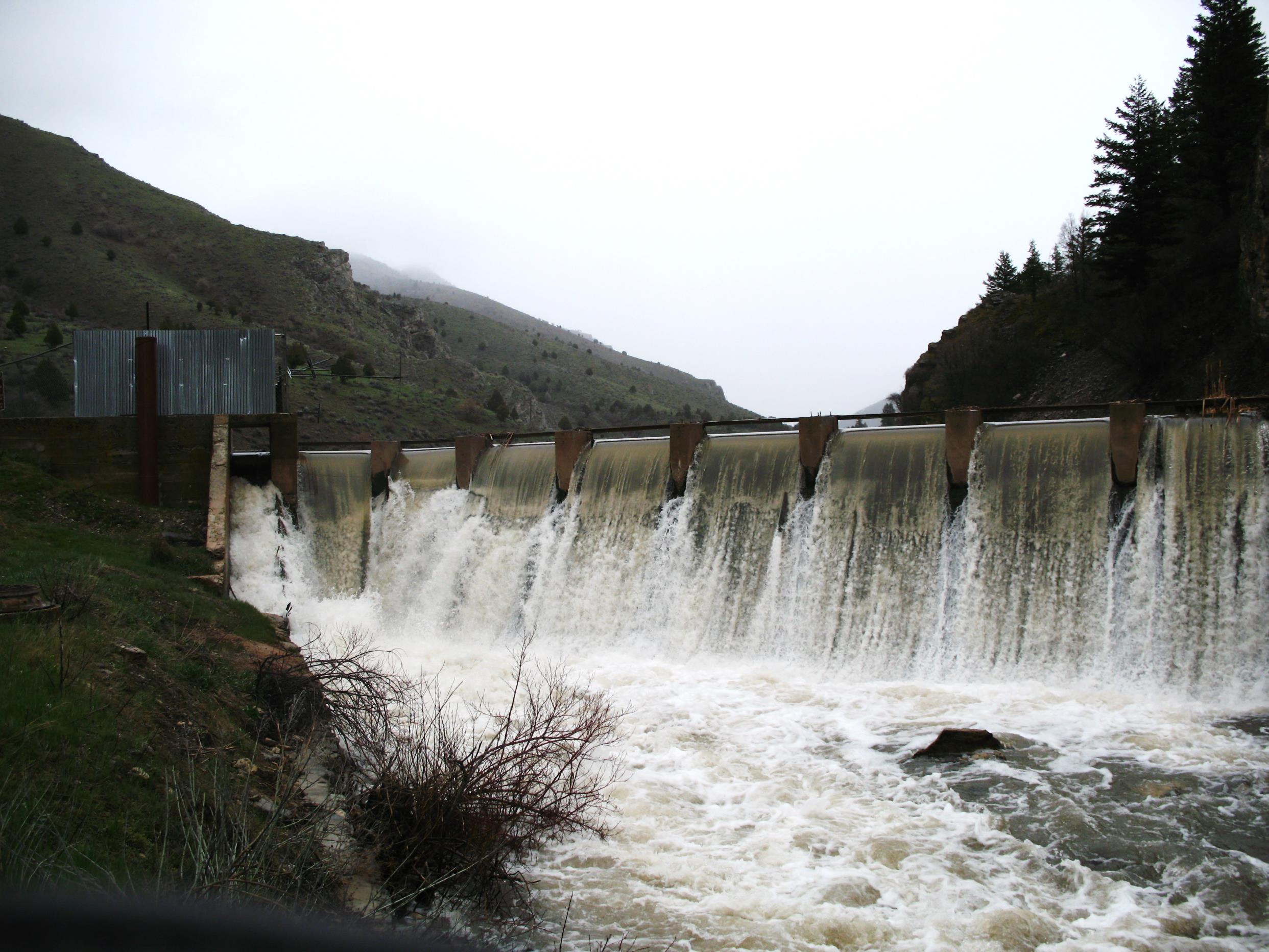 Making an Application Map
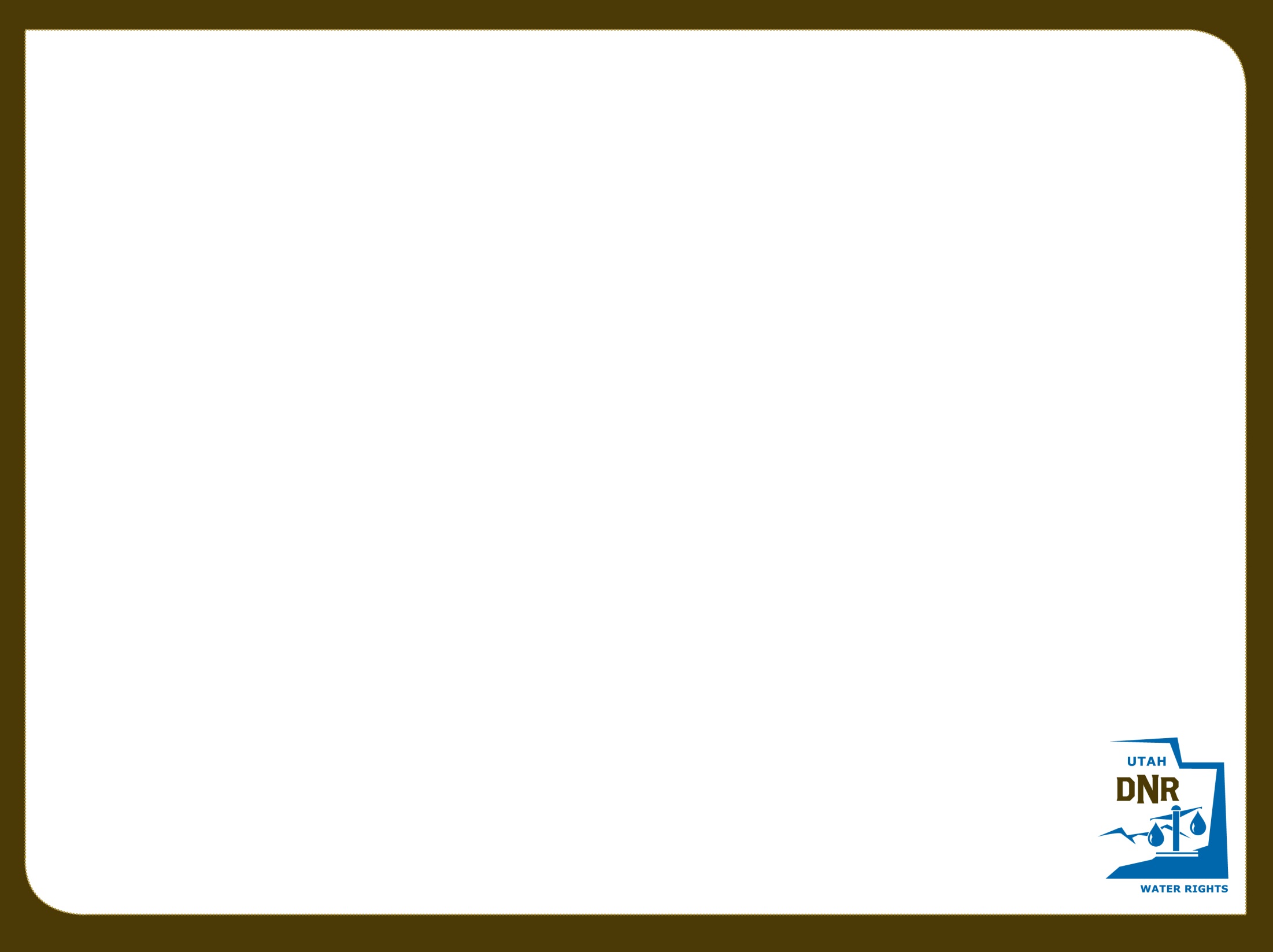 Using the Division’s Website to Get a Point of Diversion (POD)
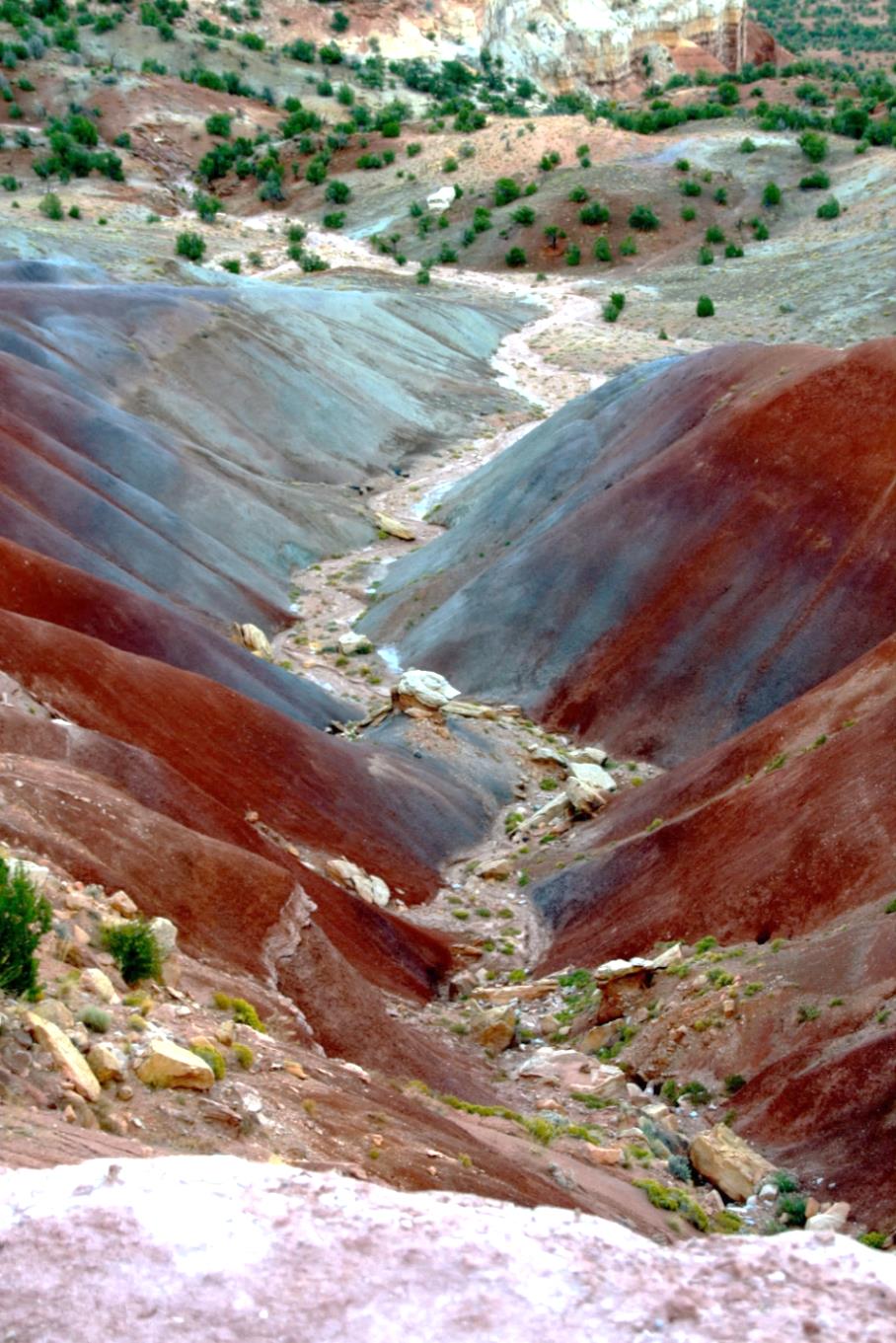 Be able to locate the property from an aerial map.

Know the approximate location where the well or point of diversion will be located
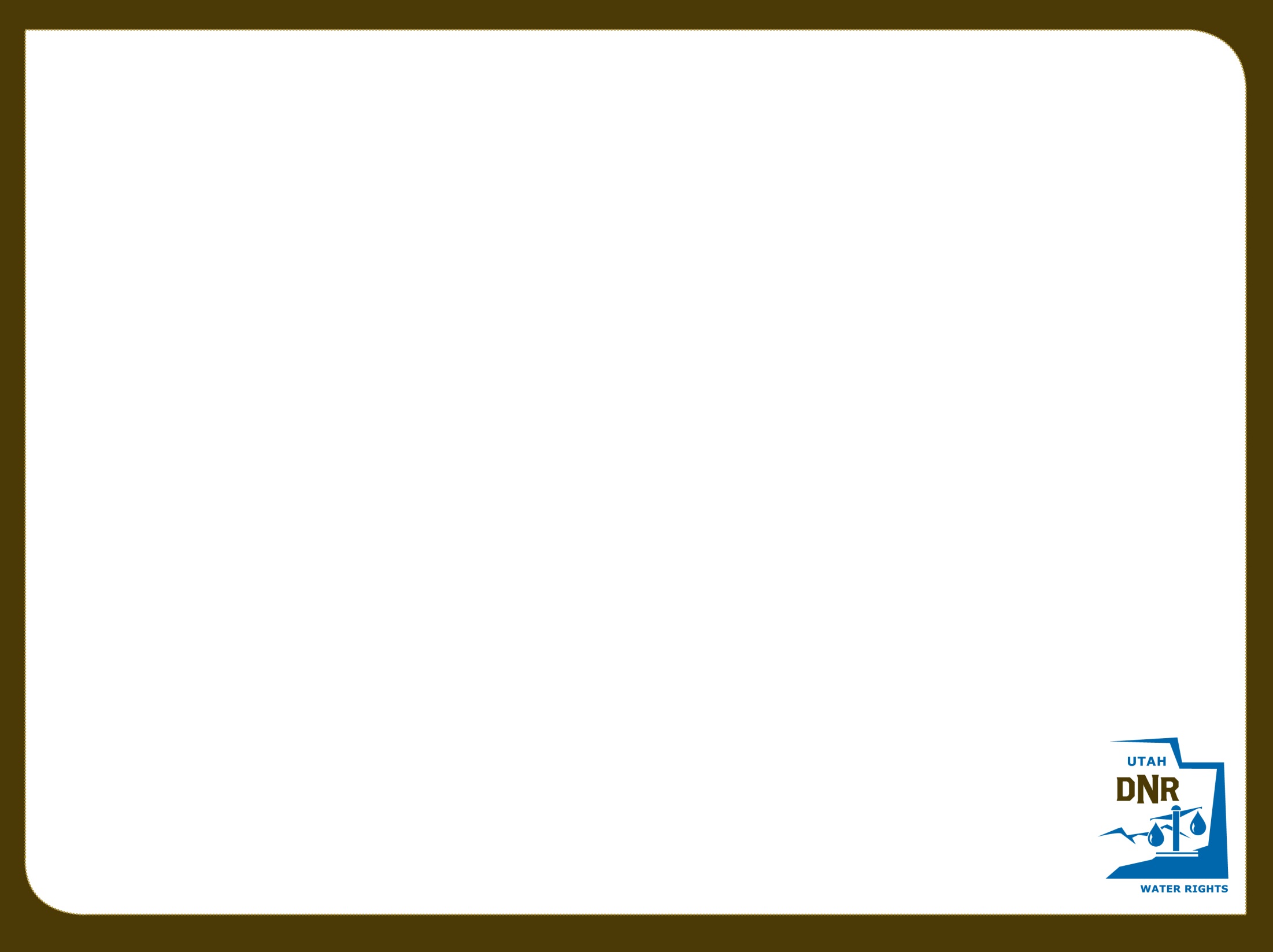 Application Map Wizard
Access from the application/form link on the Division’s Website.

Allows a user to select a point of diversion and place of use from an aerial photo and print a map to accompany an application.

Can be generated with signature lines.

Not acceptable as a proof map.
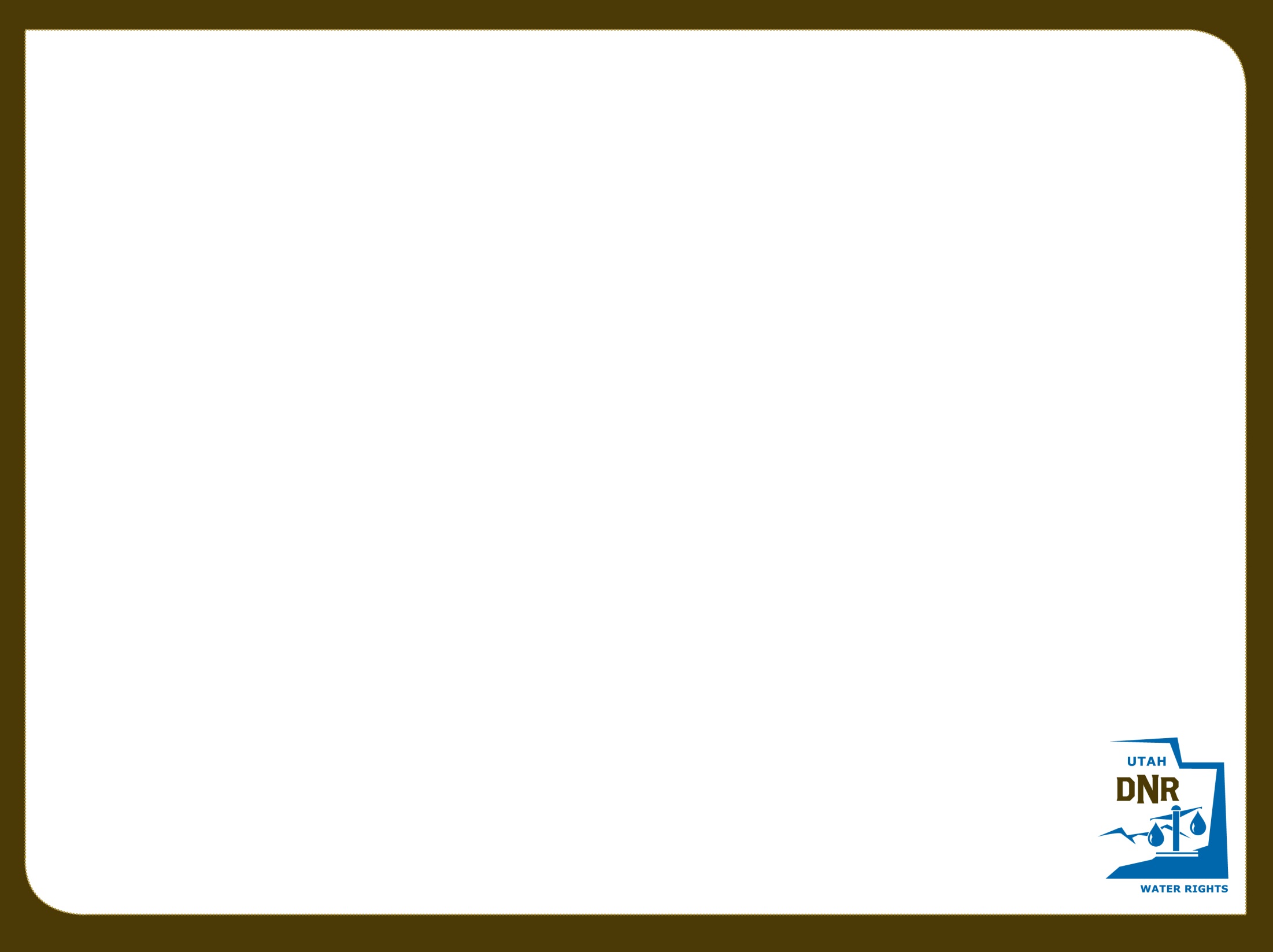 Sample Application Map
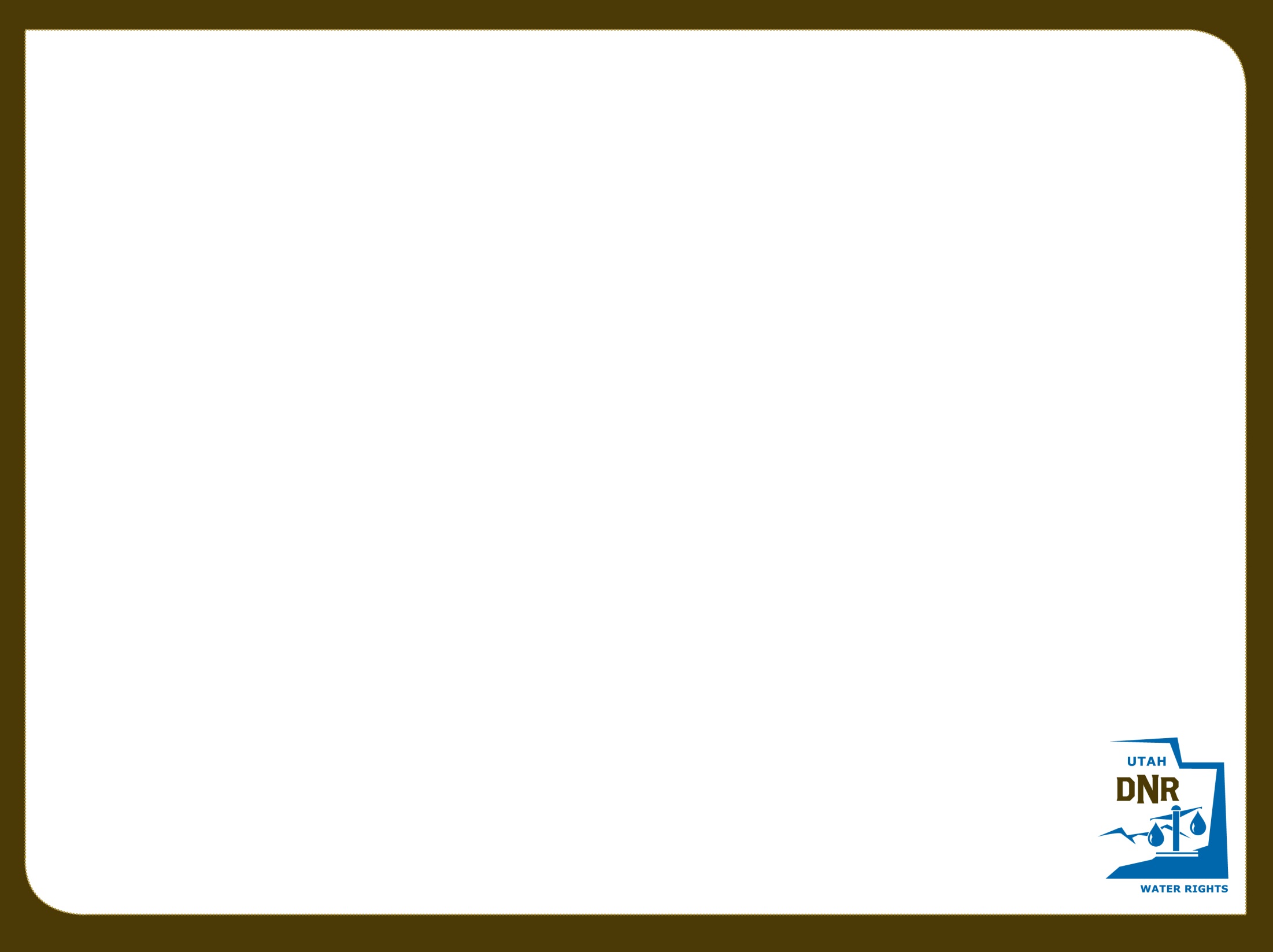 Researching with Map Search (ESRI)
Ranges on Aerial
Sections on Topo
[Speaker Notes: Show base map features
Show POD features
Show heretofore and hereafter points]
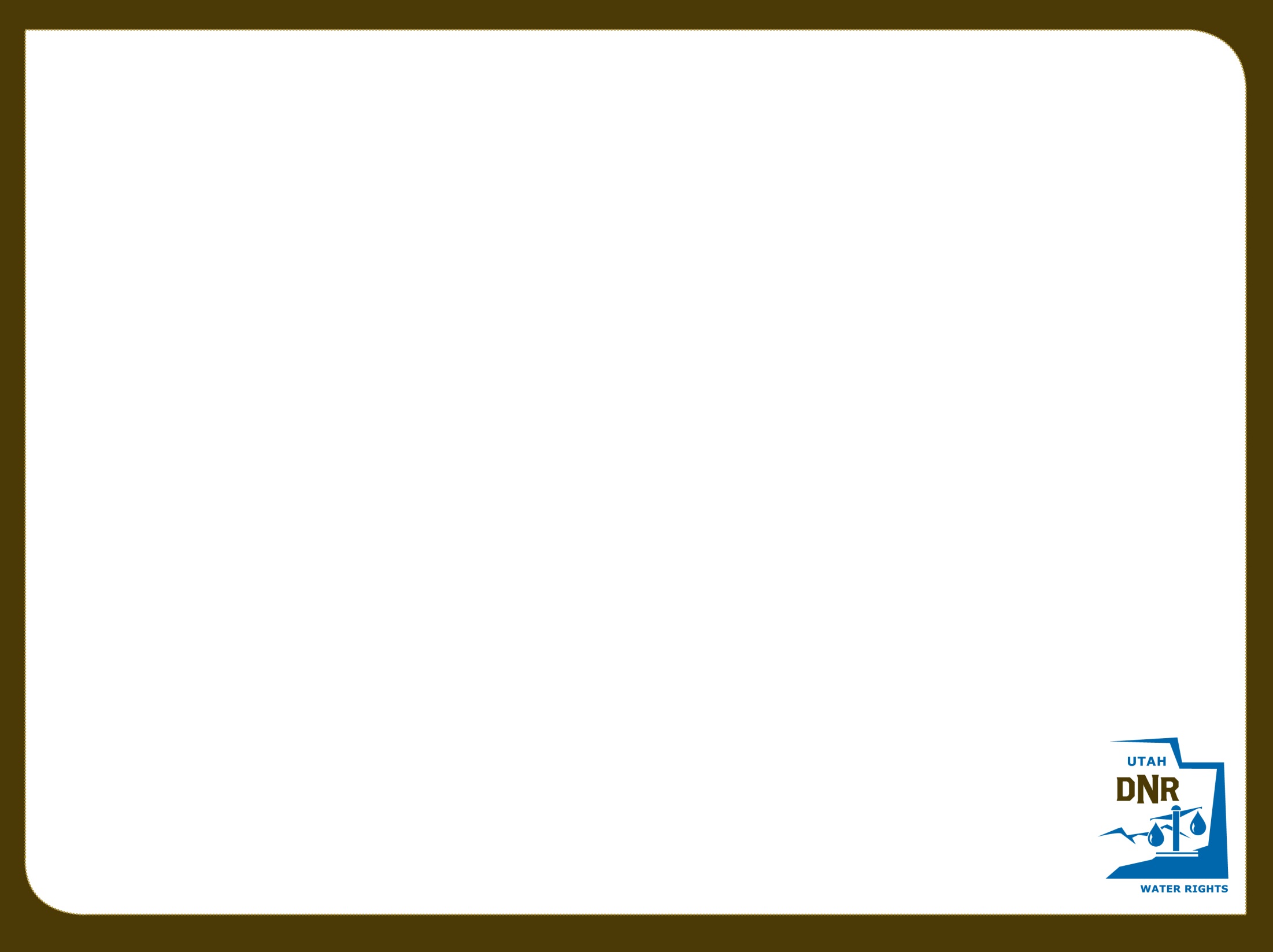 Layers and Search Tools
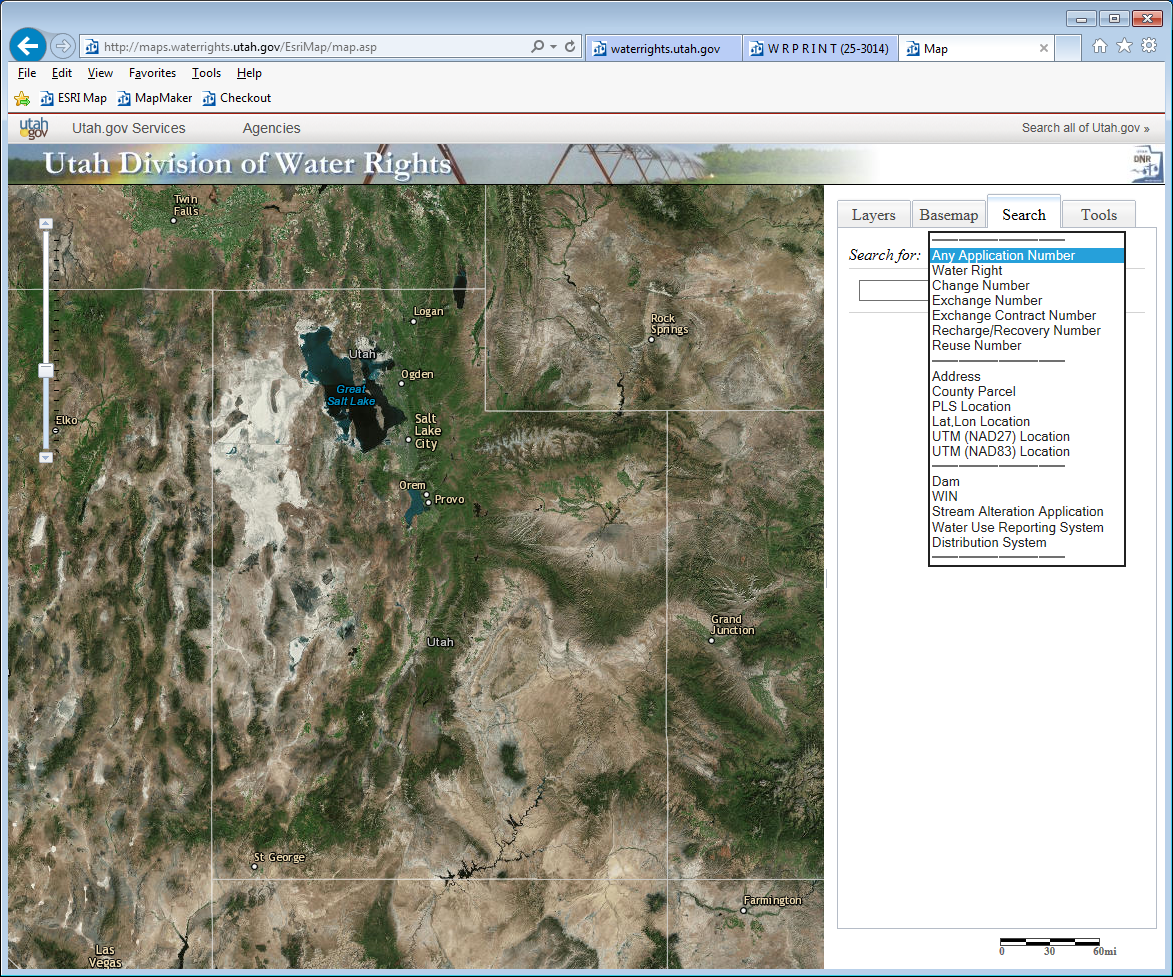 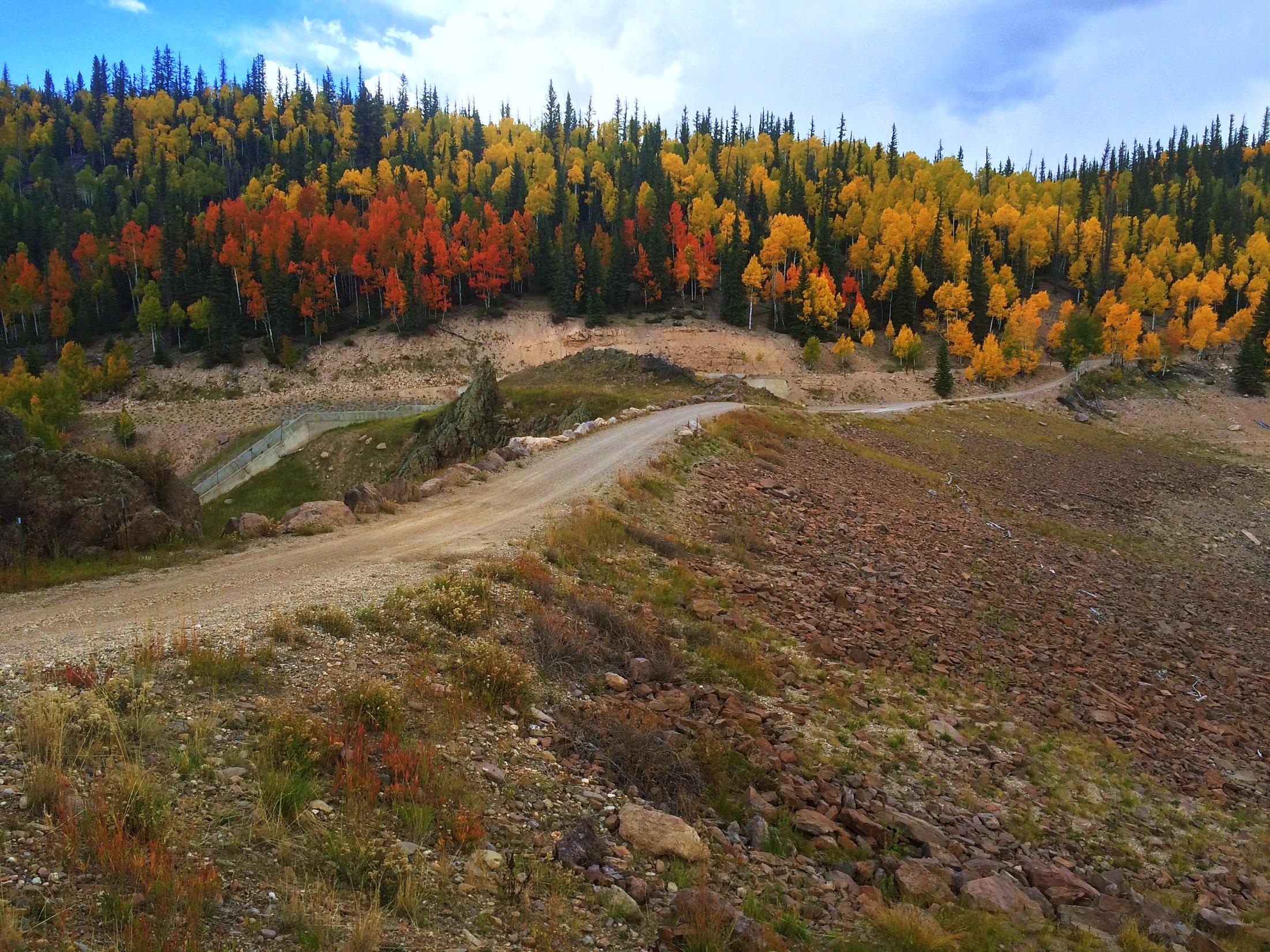 Summary and Wrap-Up
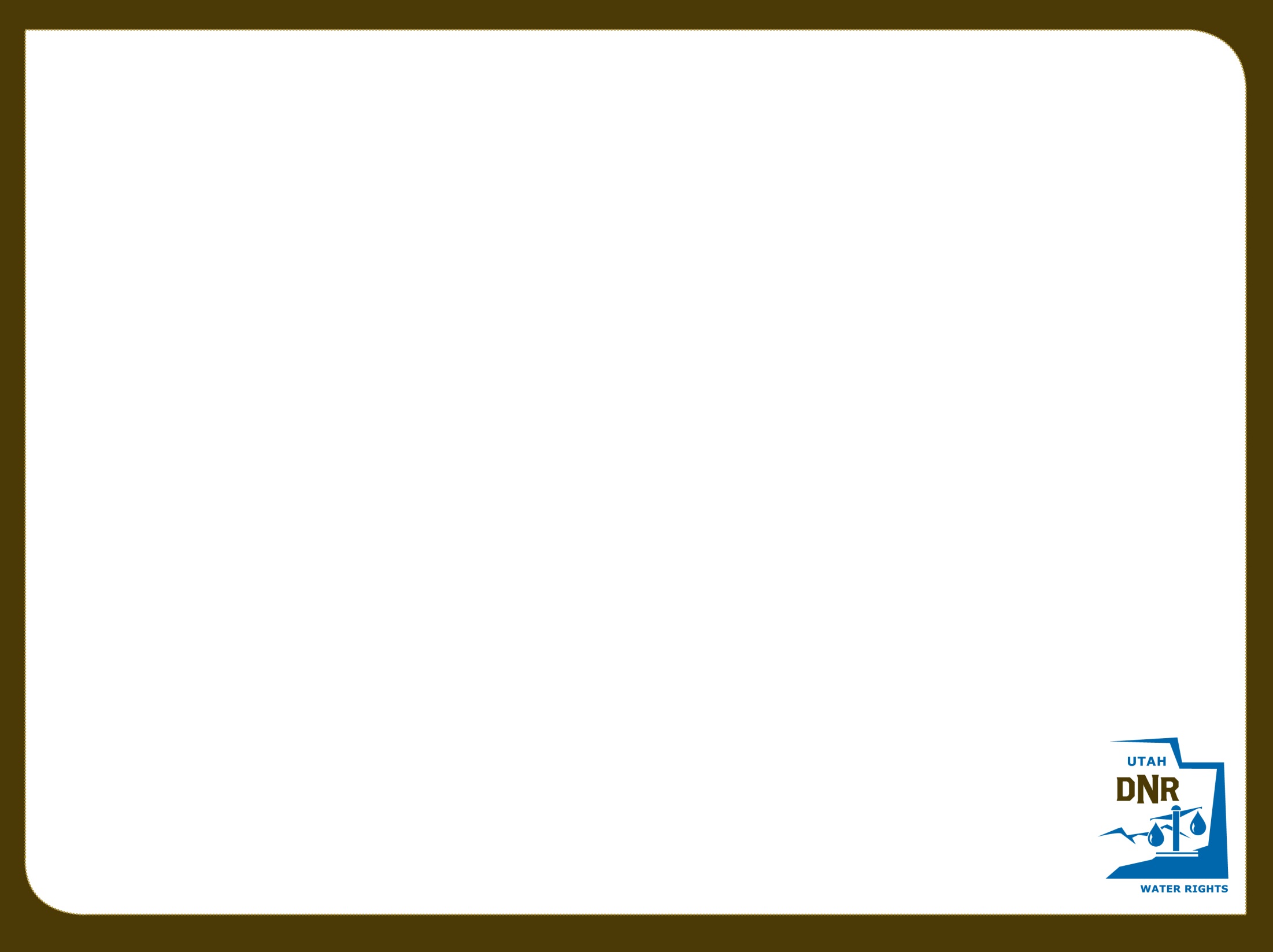 Topics Covered
Elements common to all applications

A few of the common applications that are filed

Intro to the Public Land Survey System
Basic water right calculations

How to use the Division’s website to create an Application Map
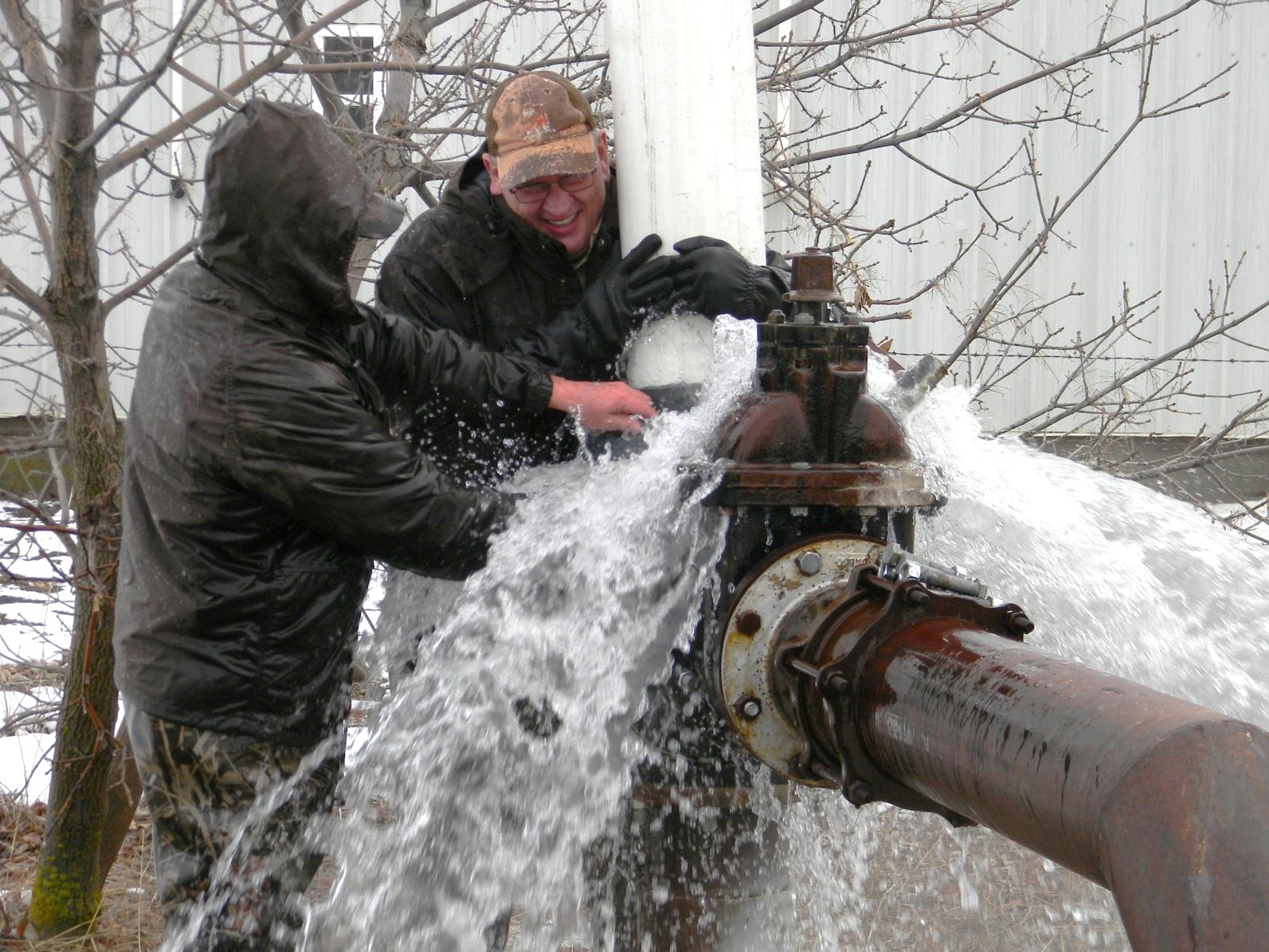 Questions?